15-213: F19 Midterm Review Session
Emma, Sophie and Urvi
13 Oct 2019
Agenda
Review midterm problems
Cache
Assembly
Stack
Floats, Arrays, Structs (time permitting)
Q&A for general midterm problems
Reminders
There will be no office hours this week! If you need any help with midterm questions after today, please make a public Piazza post (and specify exactly which question!)
Cheat sheet: ONE 8½ x 11 in. sheet, both sides. Please use only English!

Lecture is still happening this week! Go learn things!
Problem 1: Assembly
Typical questions asked 
Given a function, look at assembly to fill in missing portions
Given assembly of a function, intuit the behavior of the program
(More rare) Compare different chunks of assembly, which one implements the function given?

Important things to remember/put on your cheat sheet:
Memory Access formula: D(Rb,Ri,S)
Distinguish between mov/lea instructions
Problem 1: Assembly
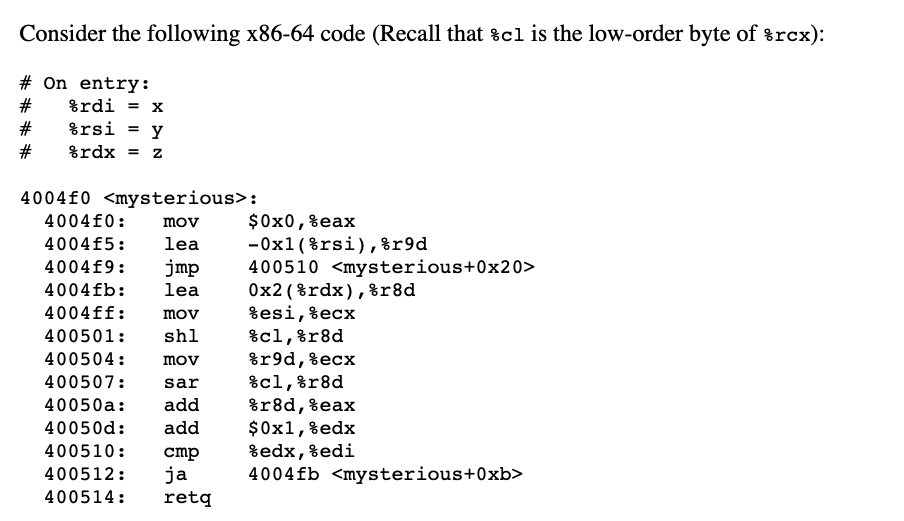 Katherine TODO: pick one
Problem 1: Assembly
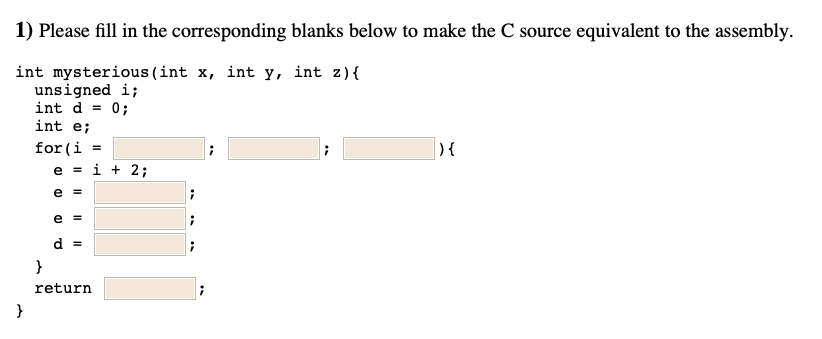 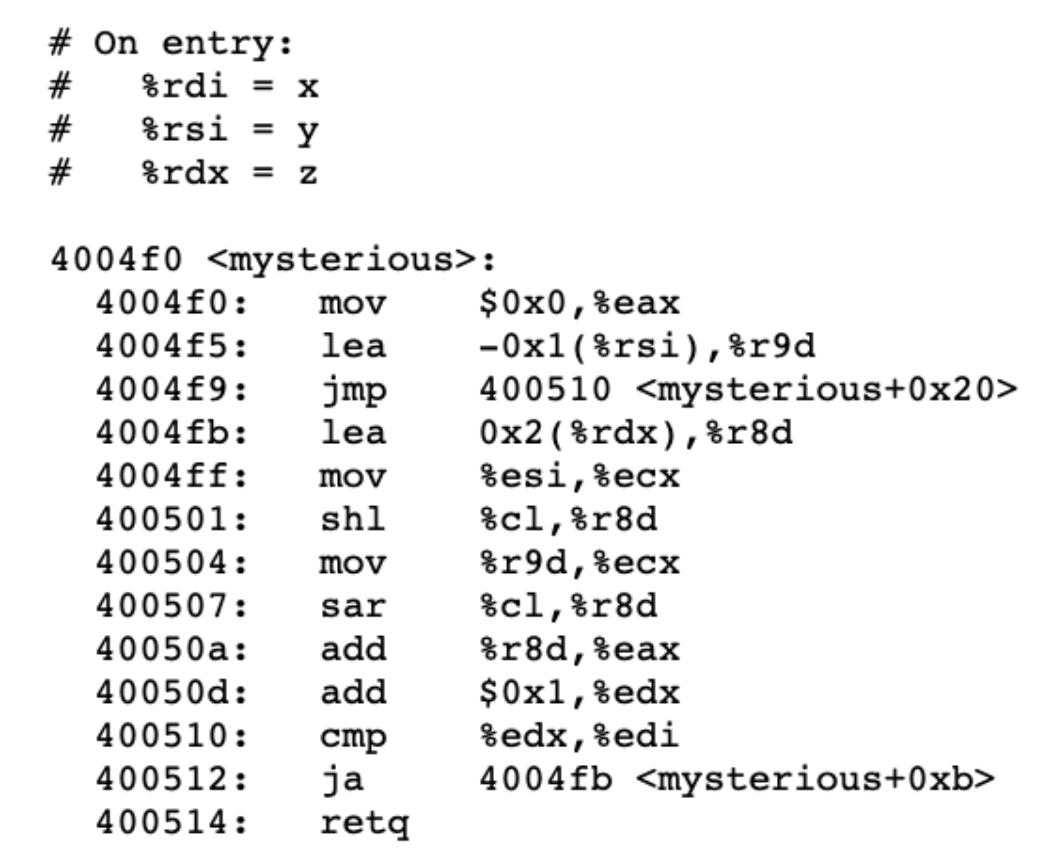 z
Problem 1: Assembly
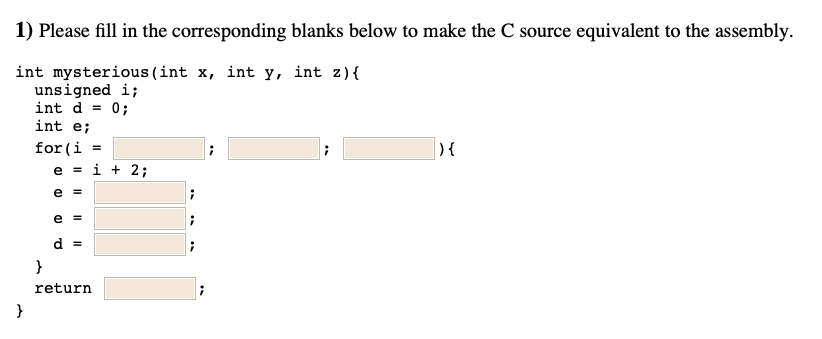 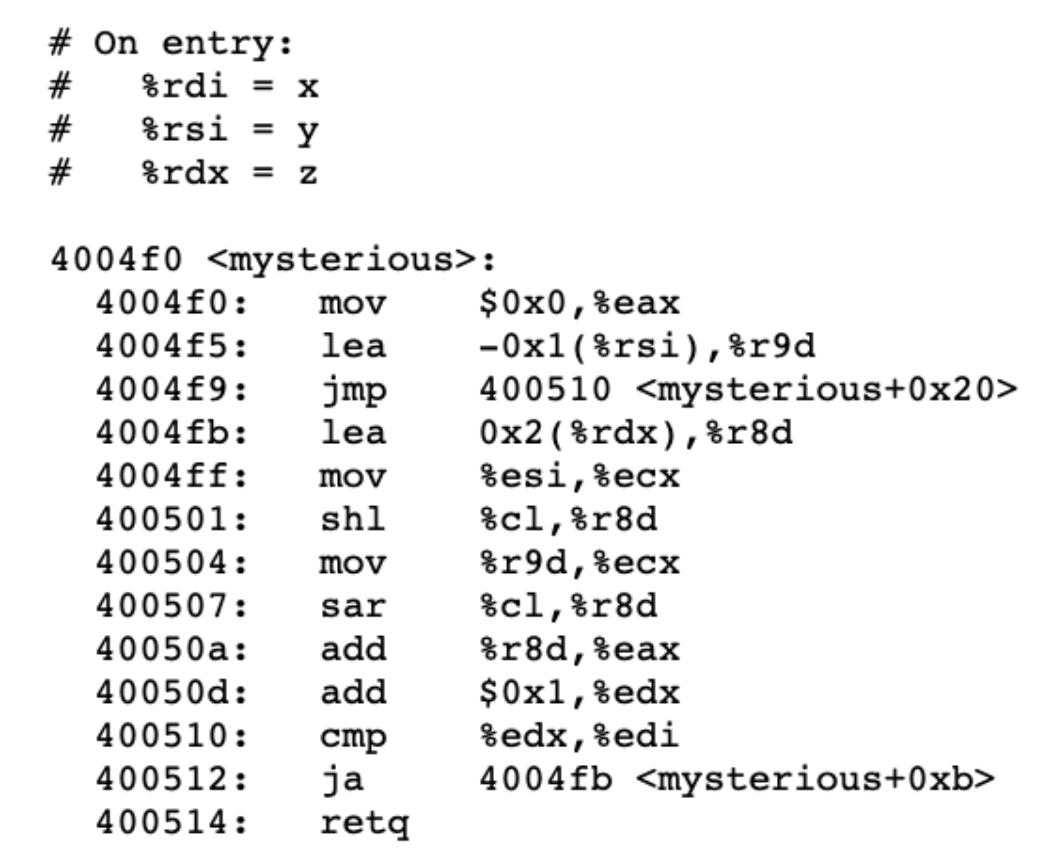 z
e = %r8d
Problem 1: Assembly
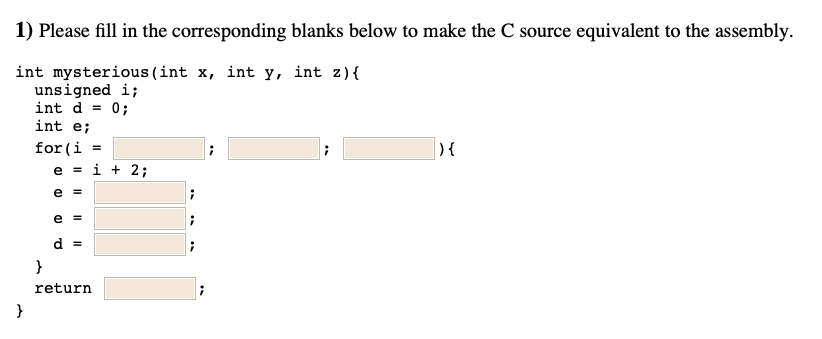 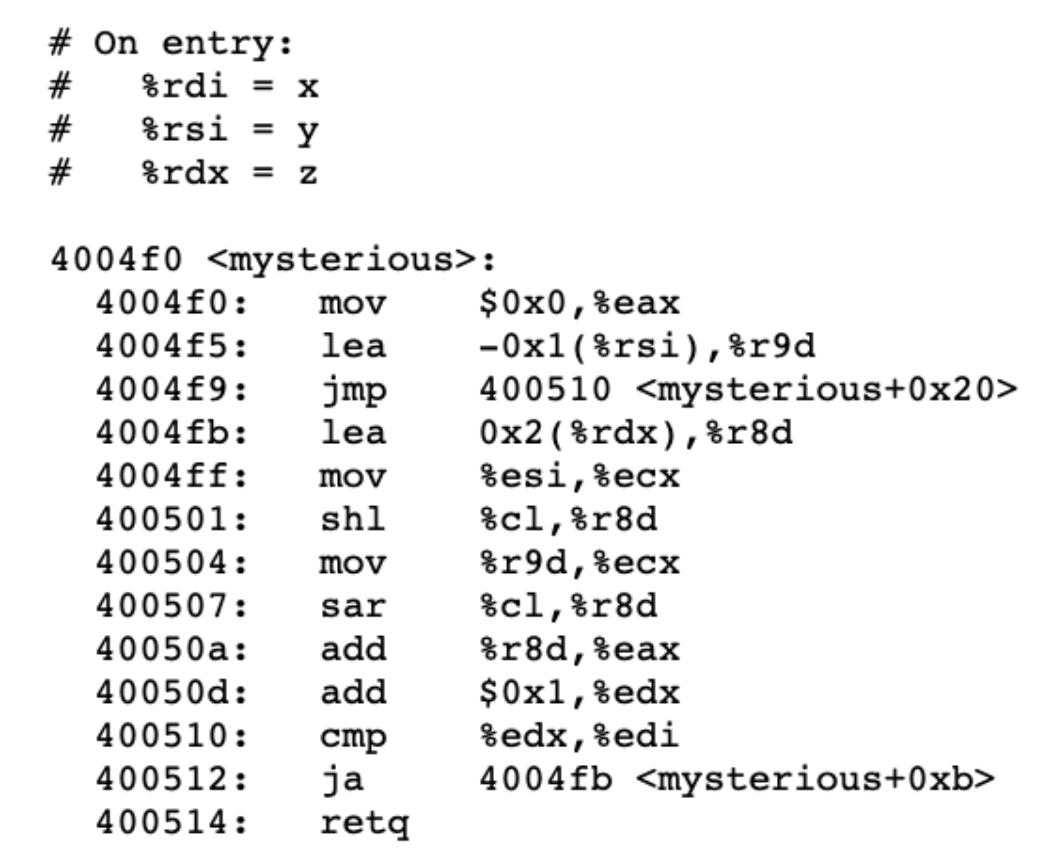 z
i++
Loop end: add 1, compare, iterate
Problem 1: Assembly
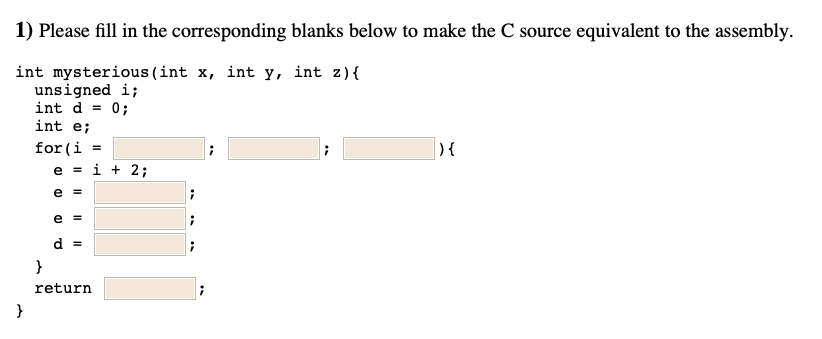 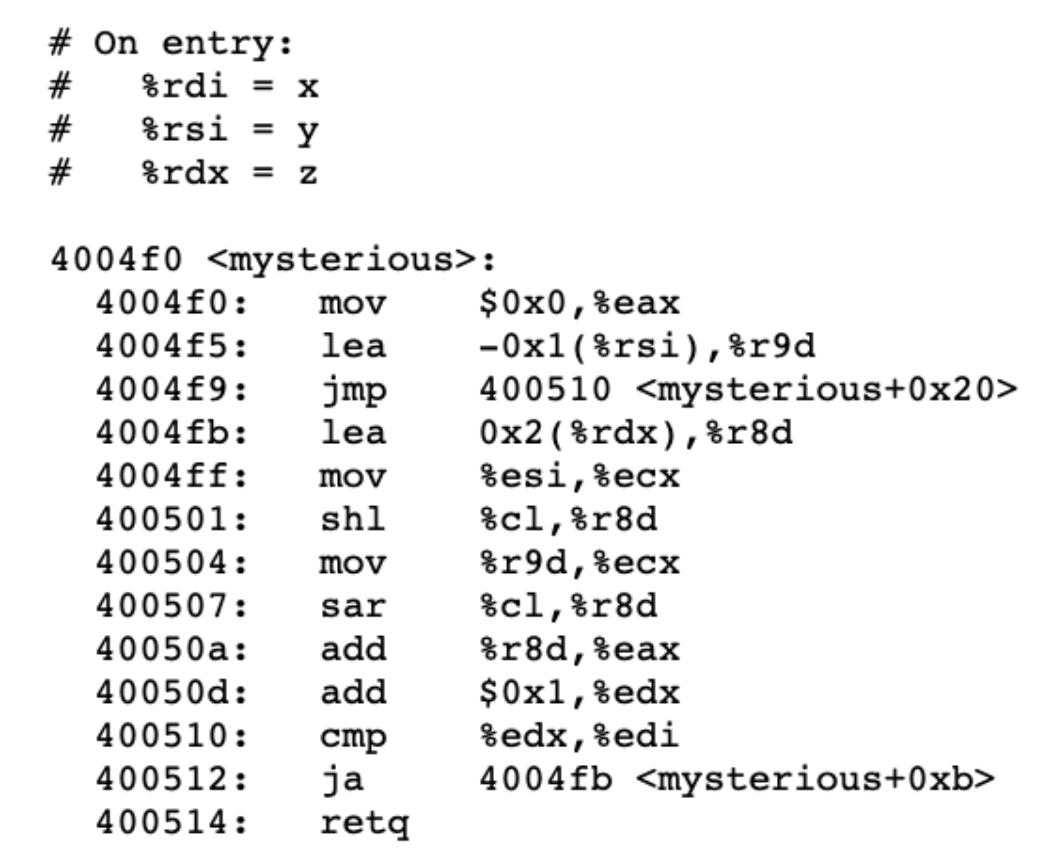 z
x > i
i++
cmp %edx, %edi     =>      (edi - edx > 0), same as x > i
Problem 1: Assembly
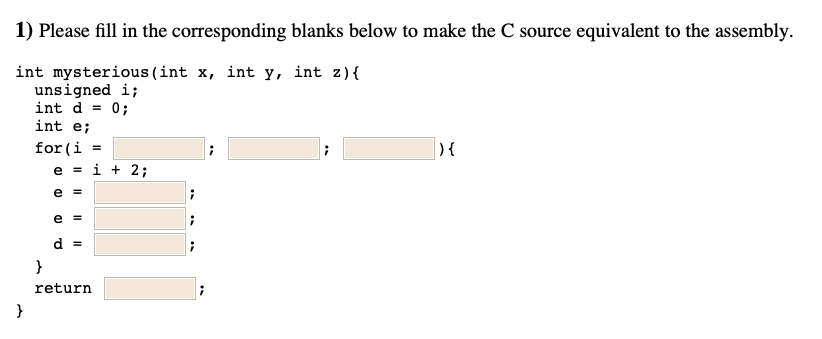 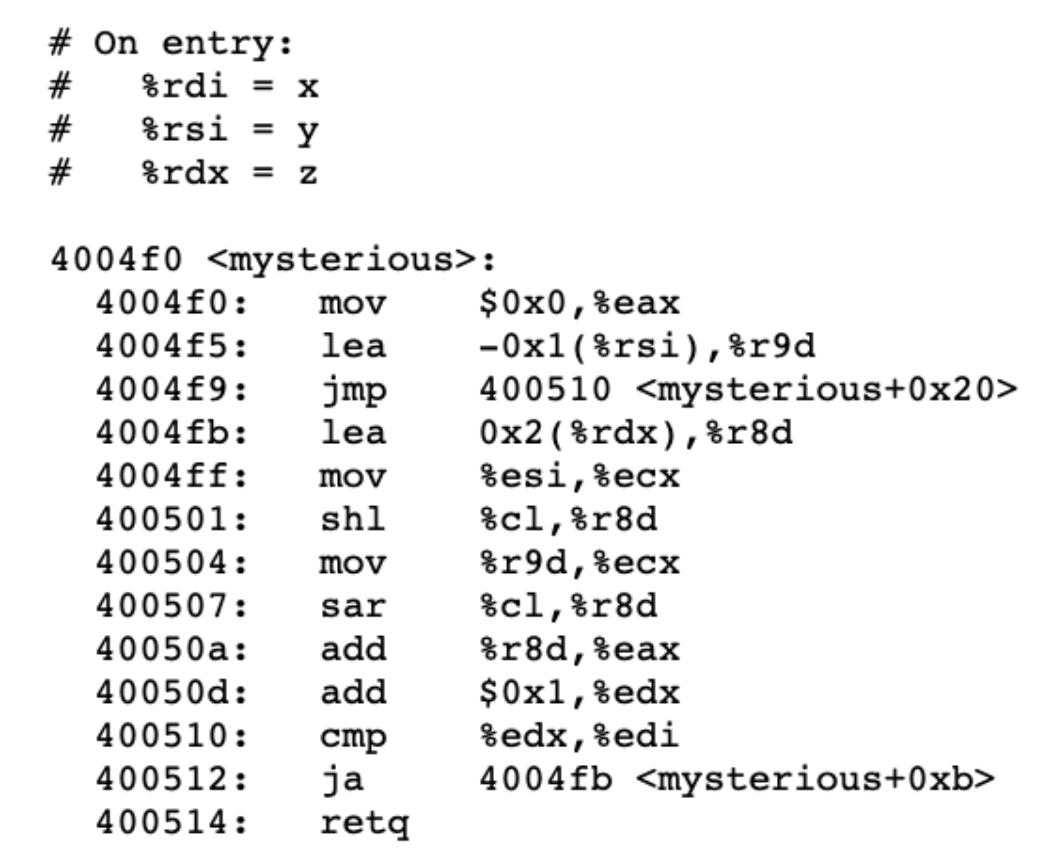 z
x > i
i++
We know that e = %r8d...
Problem 1: Assembly
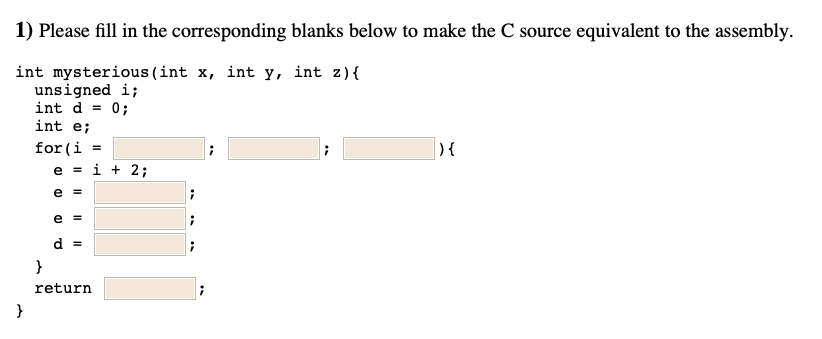 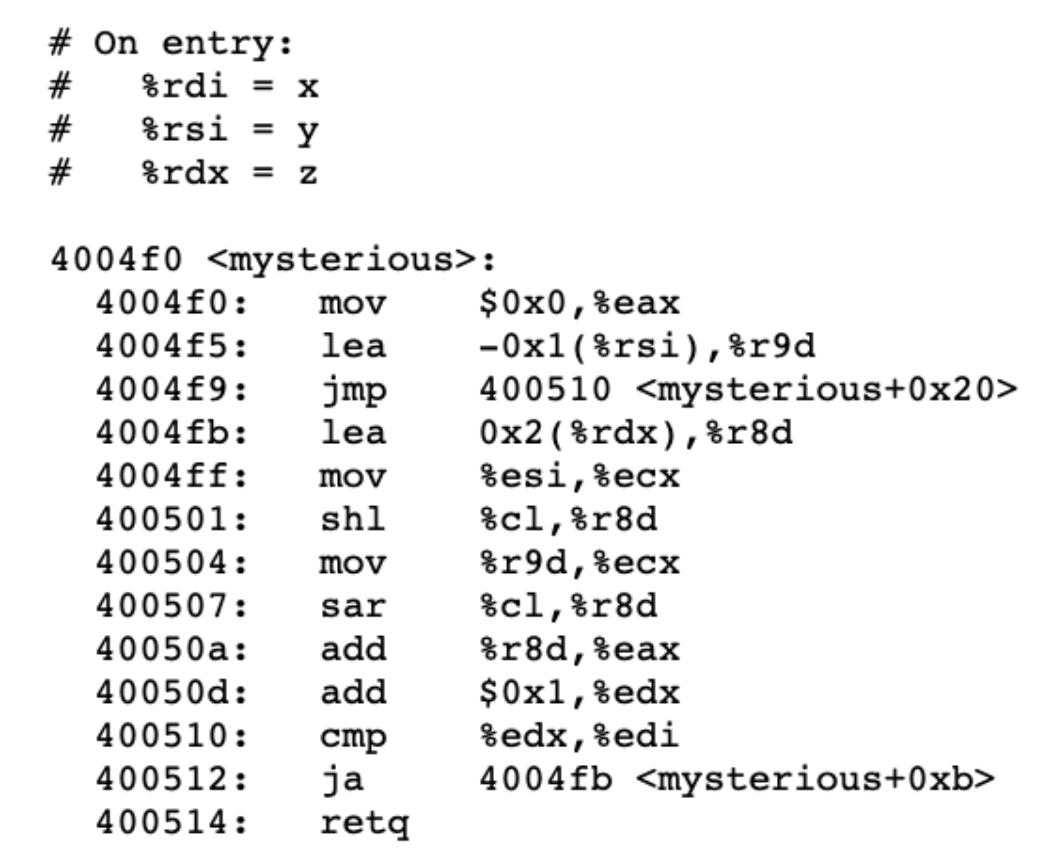 z
x > i
i++
e << y
Where did %cl come from?
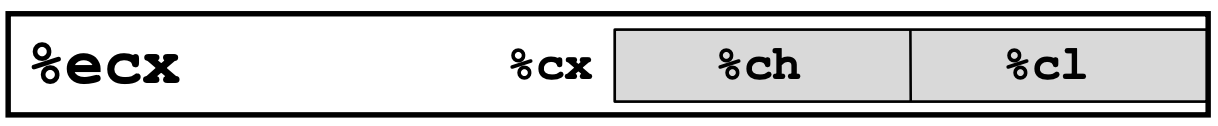 Problem 1: Assembly
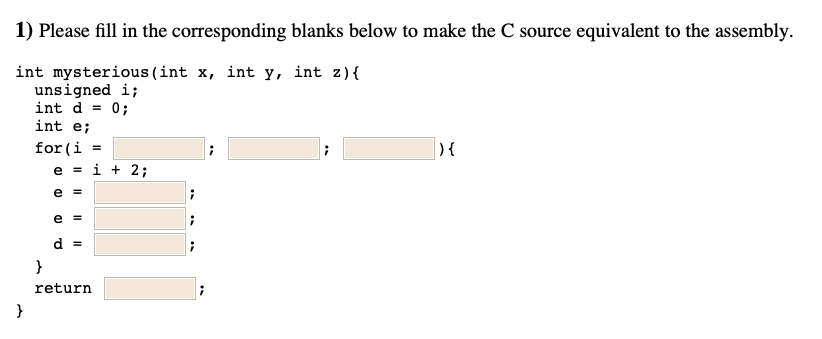 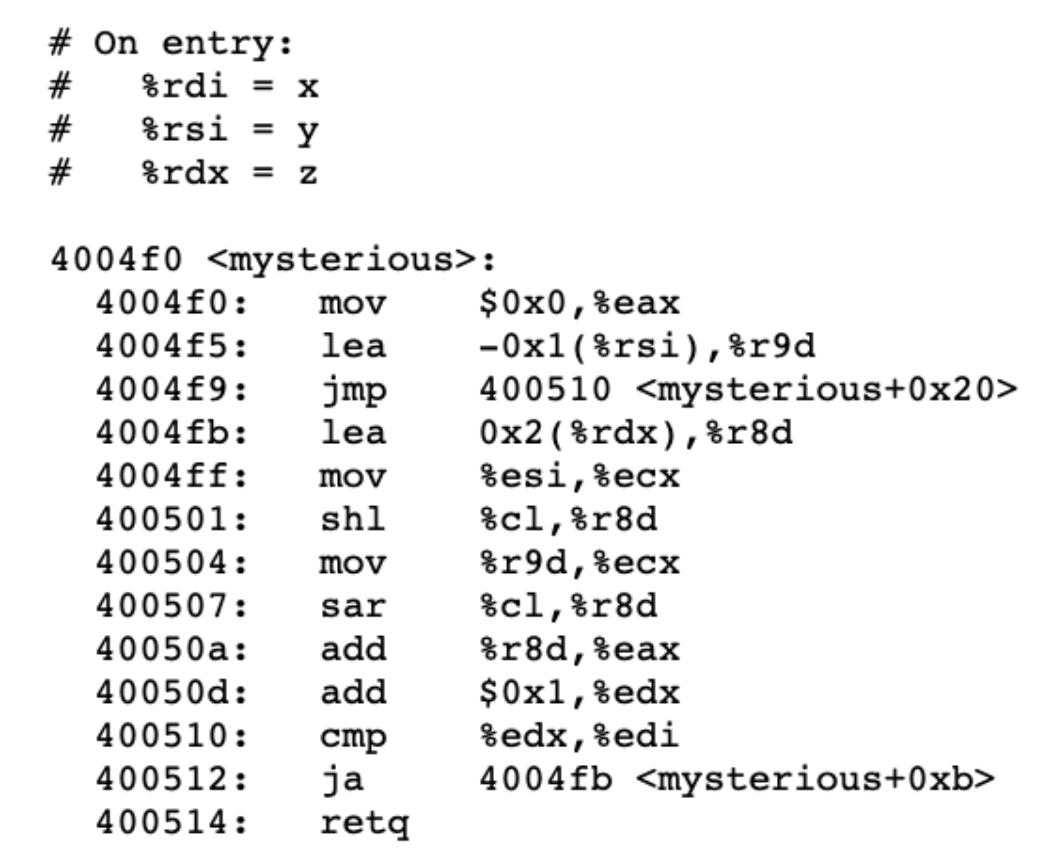 z
x > i
i++
e << y
Again, e = %r8d...
Problem 1: Assembly
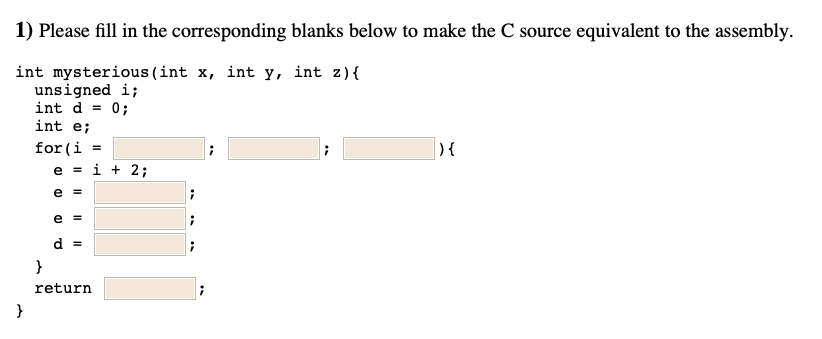 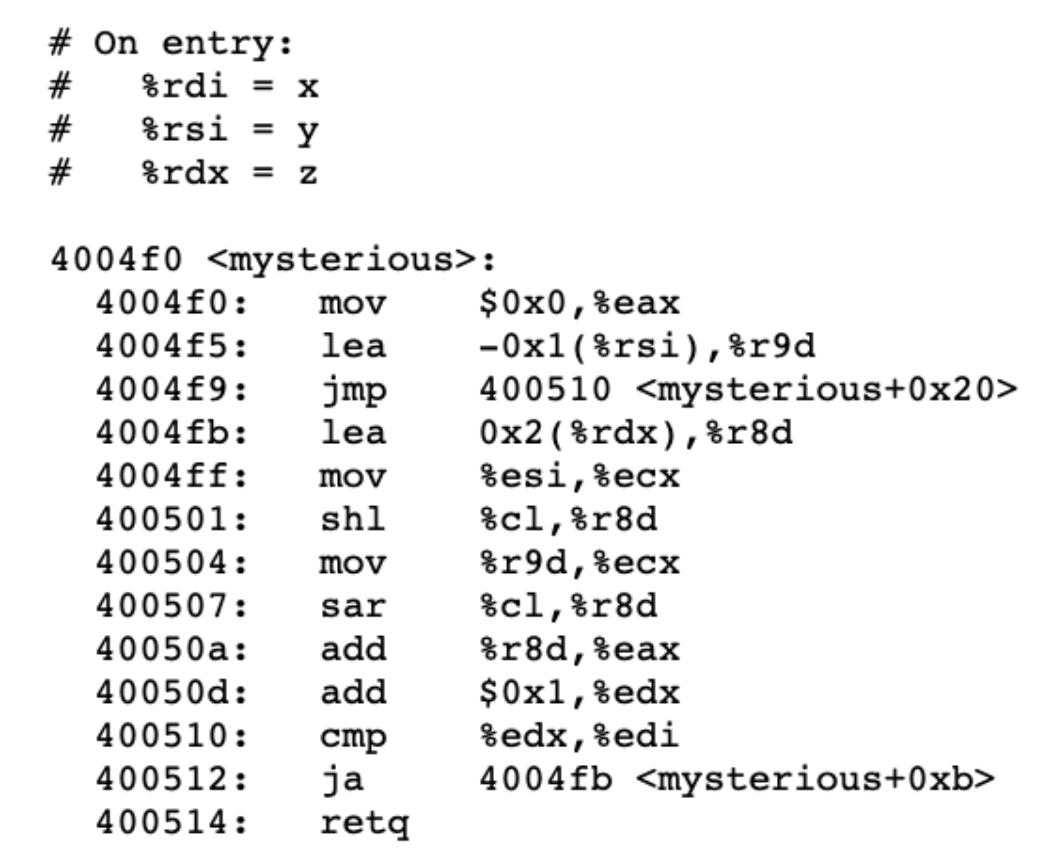 z
x > i
i++
e << y
e >> (y - 1)
Problem 1: Assembly
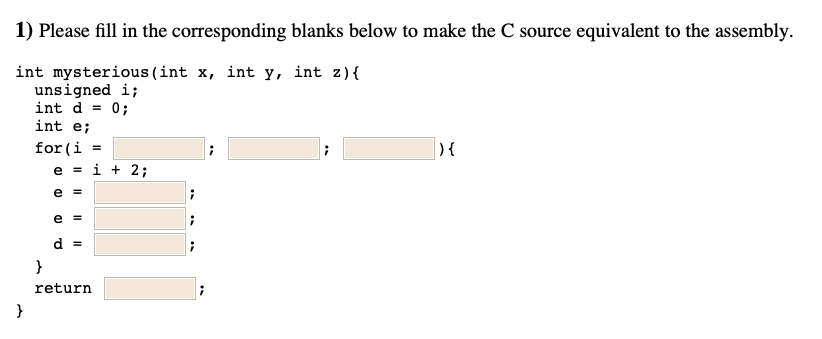 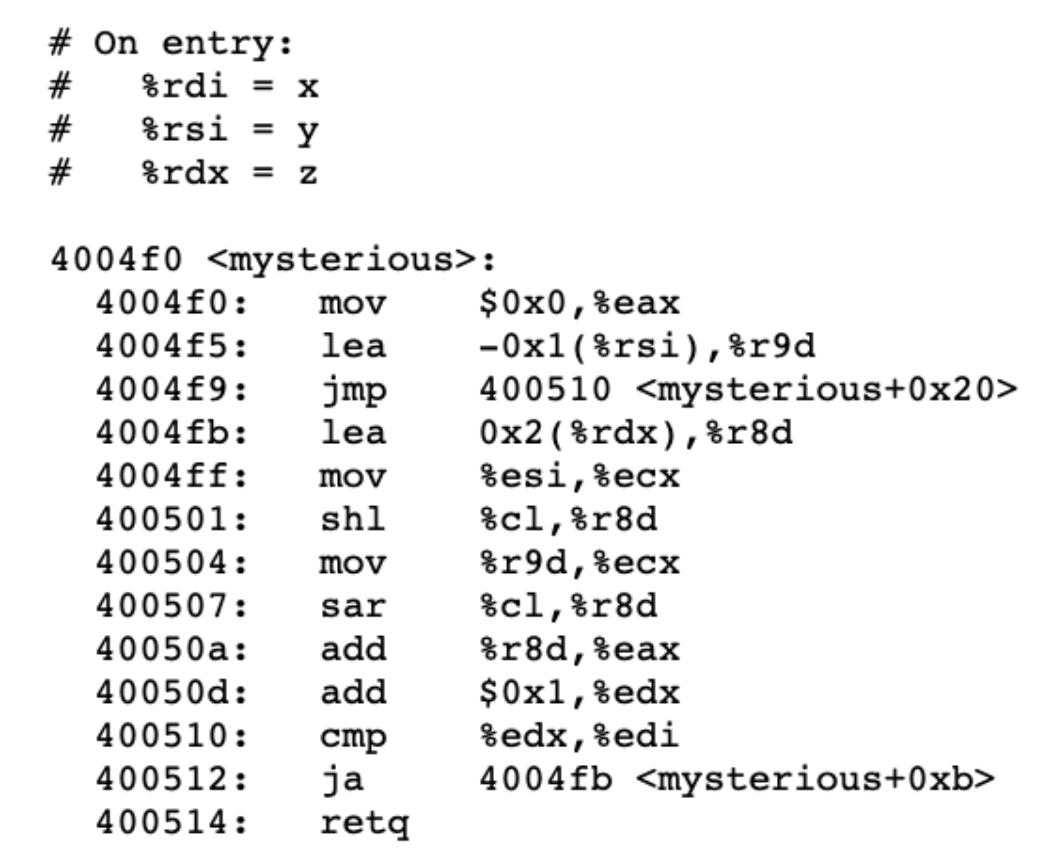 z
x > i
i++
e << y
e >> (y - 1)
What’s left?
Problem 1: Assembly
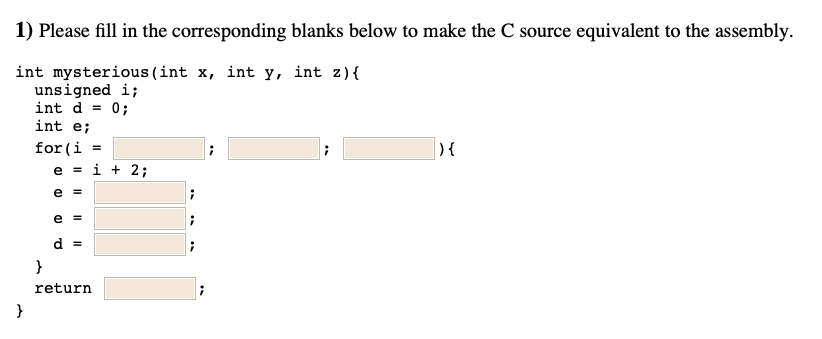 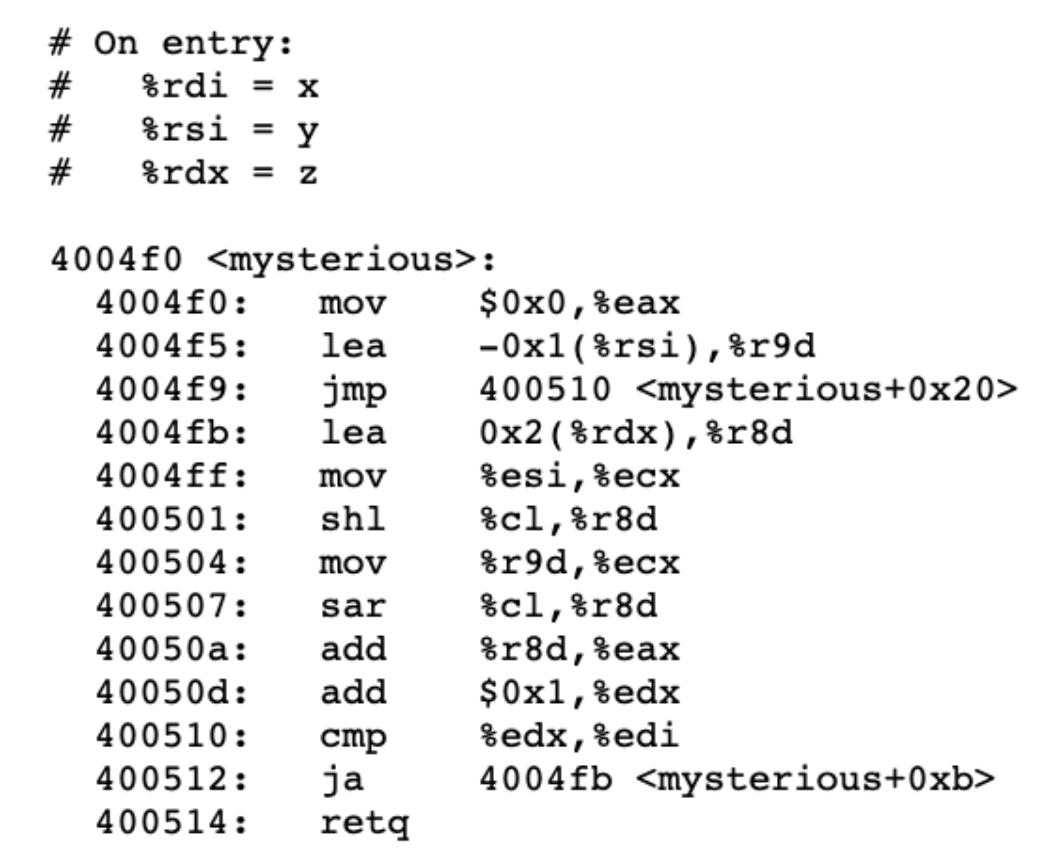 z
x > i
i++
e << y
e >> (y - 1)
e + d
Problem 1: Assembly
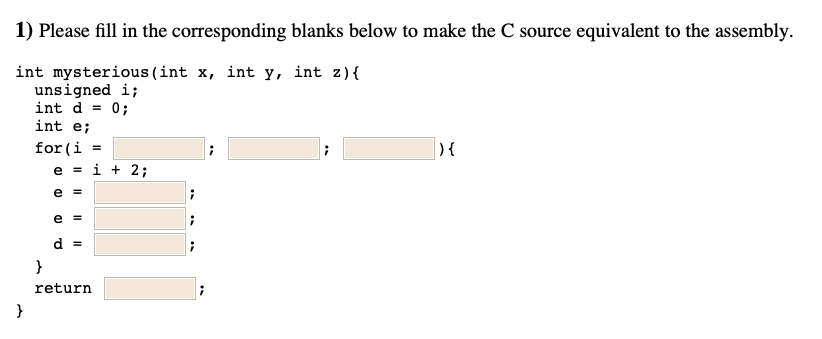 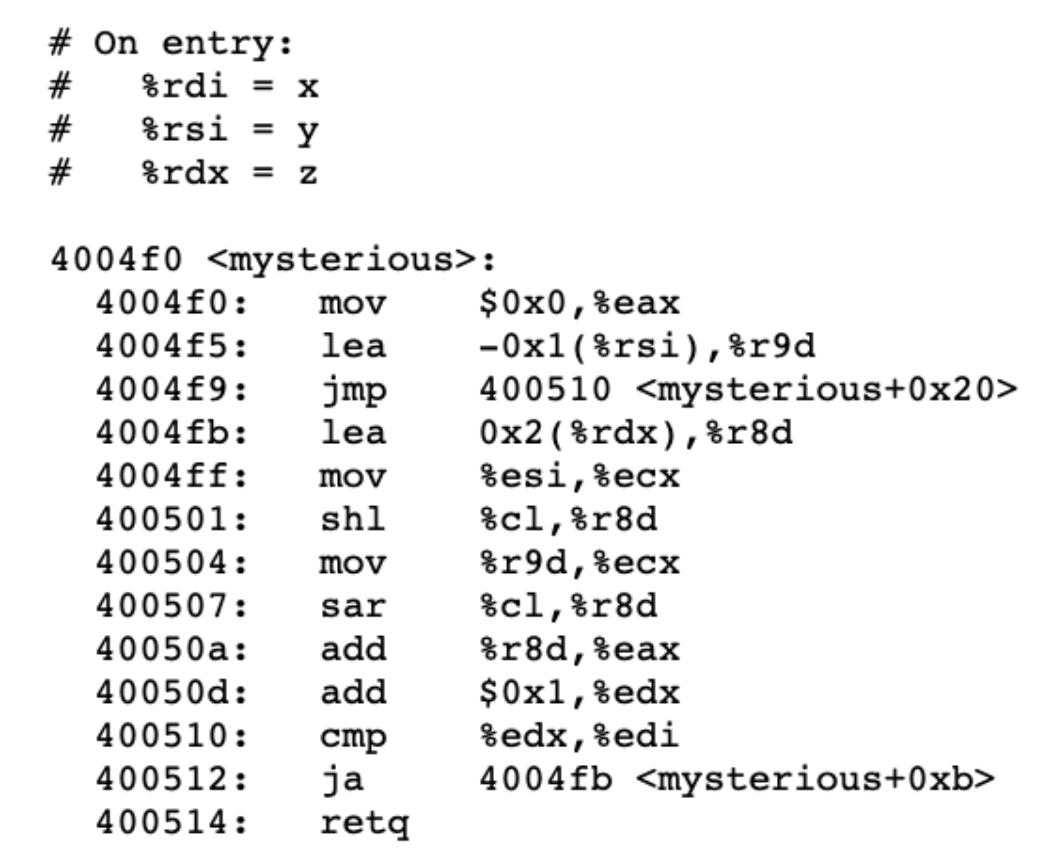 z
x > i
i++
e << y
e >> (y - 1)
e + d
Problem 1: Assembly
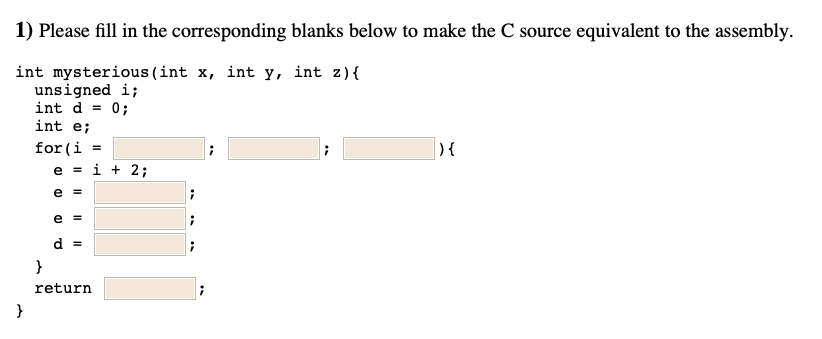 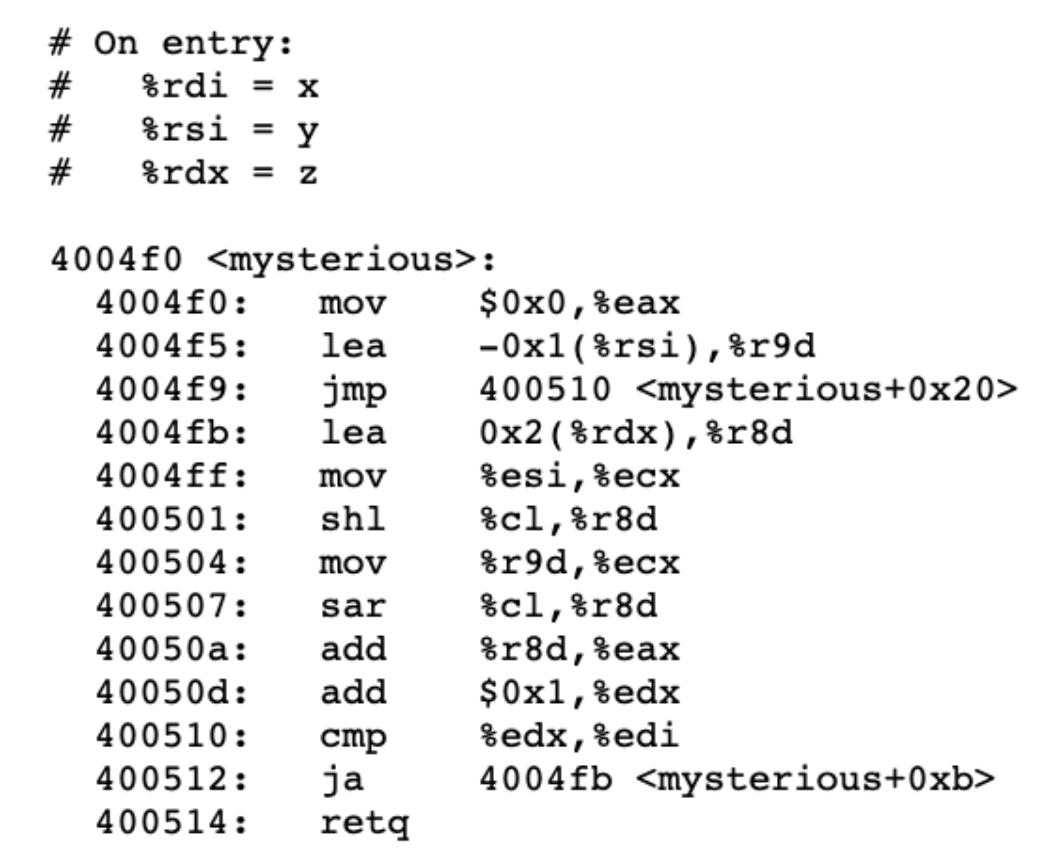 z
x > i
i++
e << y
e >> (y - 1)
e + d
d
Problem 1: Assembly
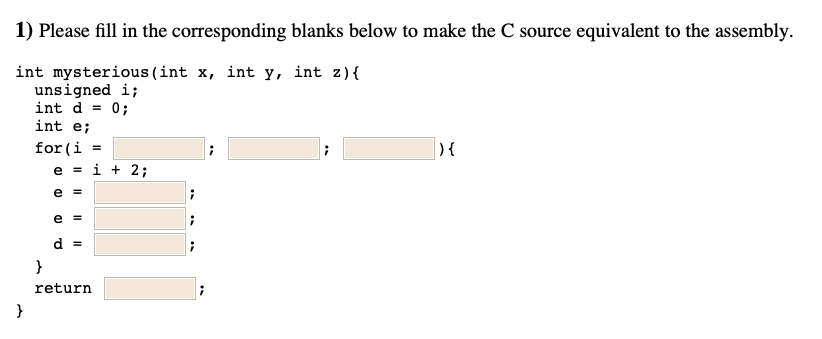 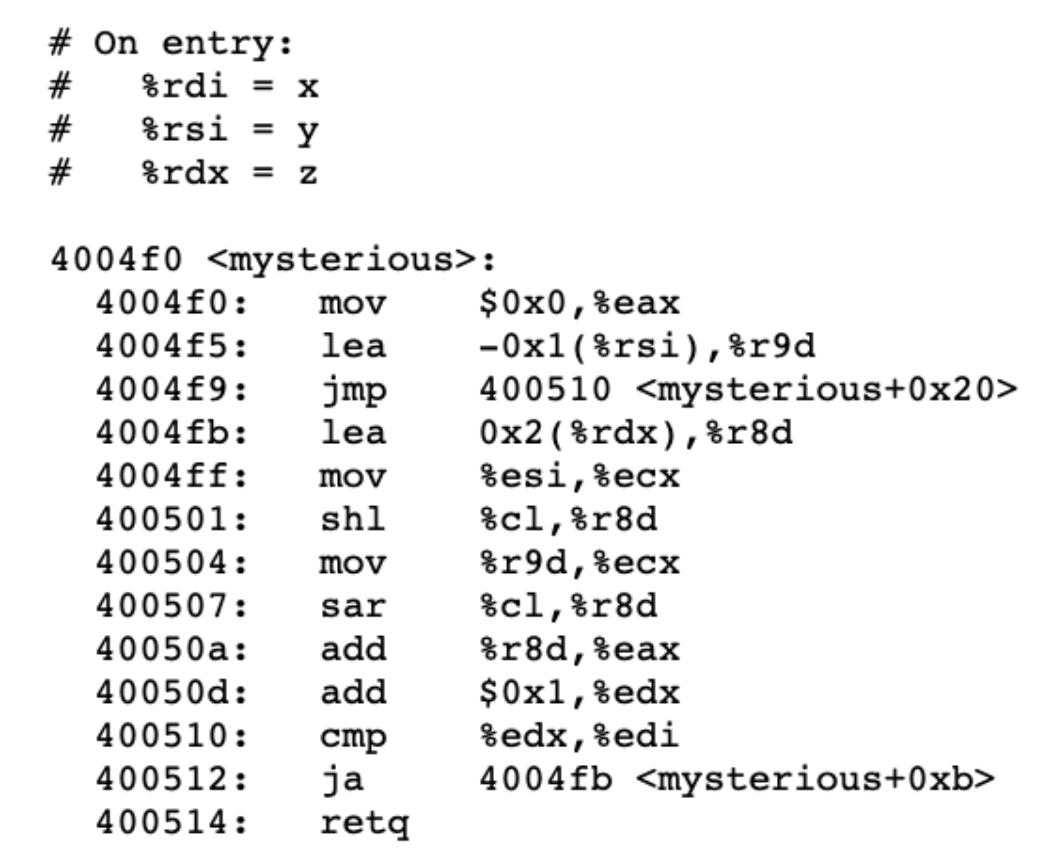 z
x > i
i++
e << y
e >> (y - 1)
e + d
d
Problem 2: Stack
Important things to remember:
Stack grows DOWN!
%rsp = stack pointer, always point to “top” of stack
Push and pop, call and ret
Stack frames: how they are allocated and freed
Which registers used for arguments? Return values?
Little endianness

ALWAYS helpful to draw a stack diagram!!
Stack questions are like Assembly questions on steroids
Problem 2: Stack
Consider the following code:
Hints:
strcpy(char *dst, char *src) copies the string at address src (including the terminating '\0' character) to address dst.
Keep endianness in mind!
Table of hex values of characters in “midtermexam”

Assumptions:
%rsp = 0x800100 just before caller() calls foo()
.LC0 is at address 0x400300
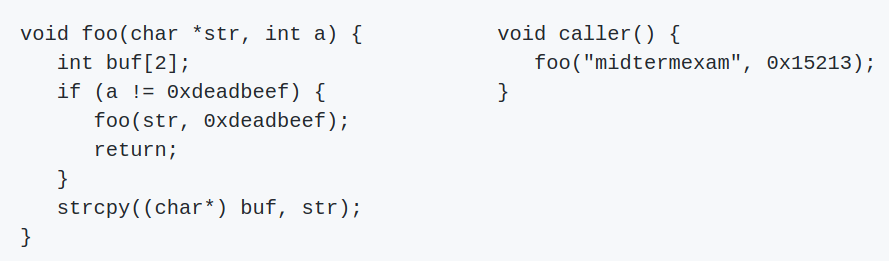 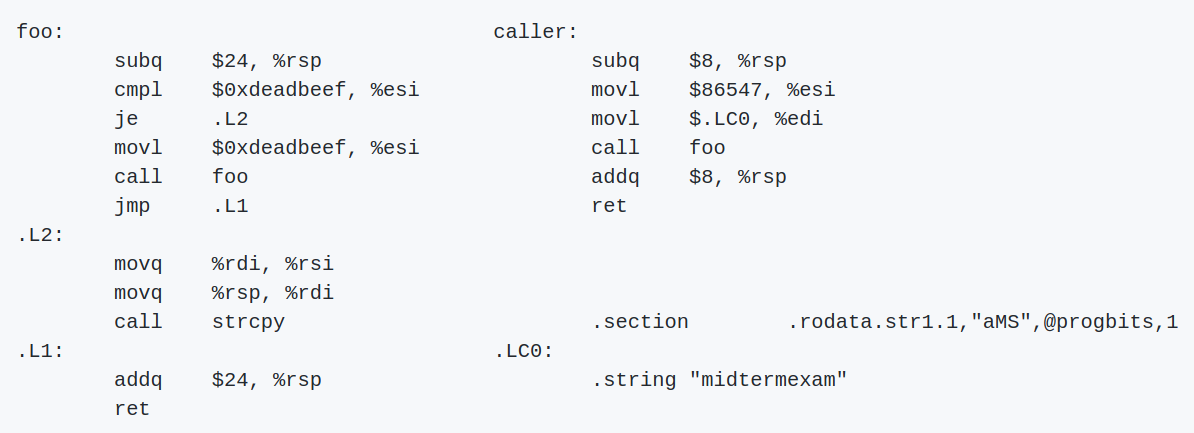 Problem 2: Stack
Consider the following code:
Hints:
strcpy(char *dst, char *src) copies the string at address src (including the terminating '\0' character) to address dst.
Keep endianness in mind!
Table of hex values of characters in “midtermexam”

Assumptions:
%rsp = 0x800100 just before caller() calls foo()
.LC0 is at address 0x400300
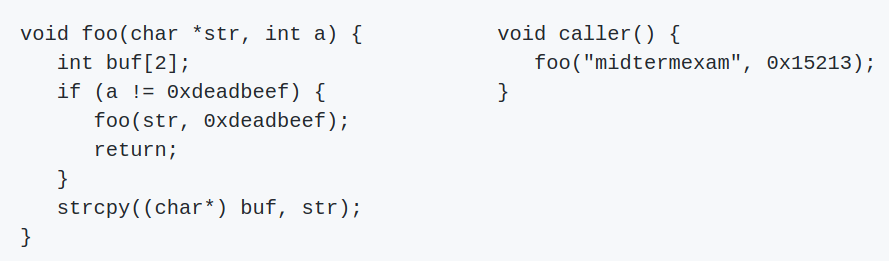 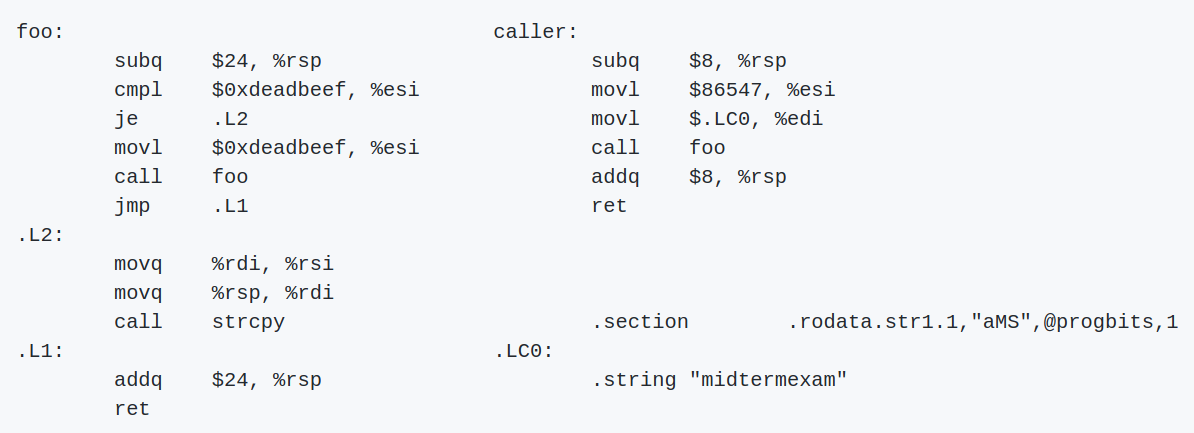 %rsp = 0x800100
= 0x400300
Problem 2: Stack
Question 1: What is the hex value of %rsp just before strcpy() is called for the first time in foo()?
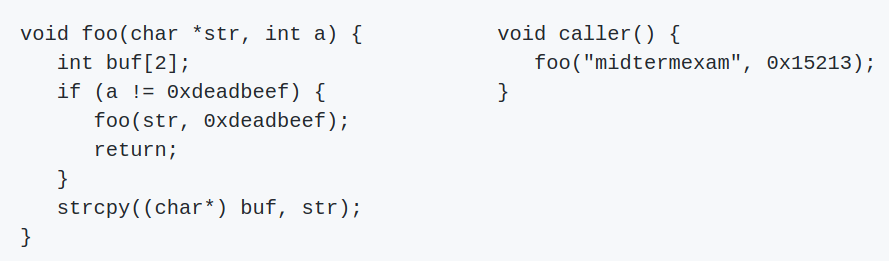 Hints:
Step through the program instruction by instruction from start to end
Draw a stack diagram!!!
Keep track of registers too
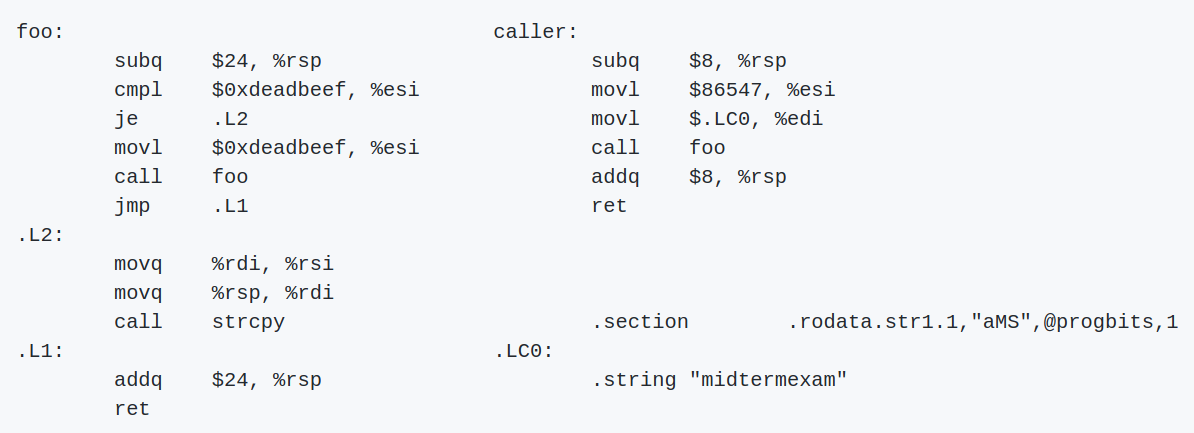 %rsp = 0x800100
Start
End
= 0x400300
Arrow is instruction that will execute NEXT
Problem 2: Stack
Question 1: What is the hex value of %rsp just before strcpy() is called for the first time in foo()?
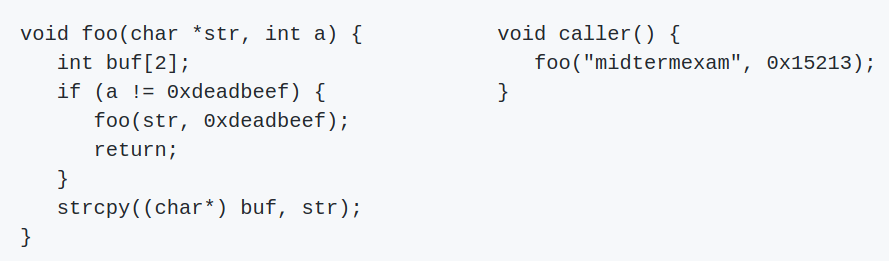 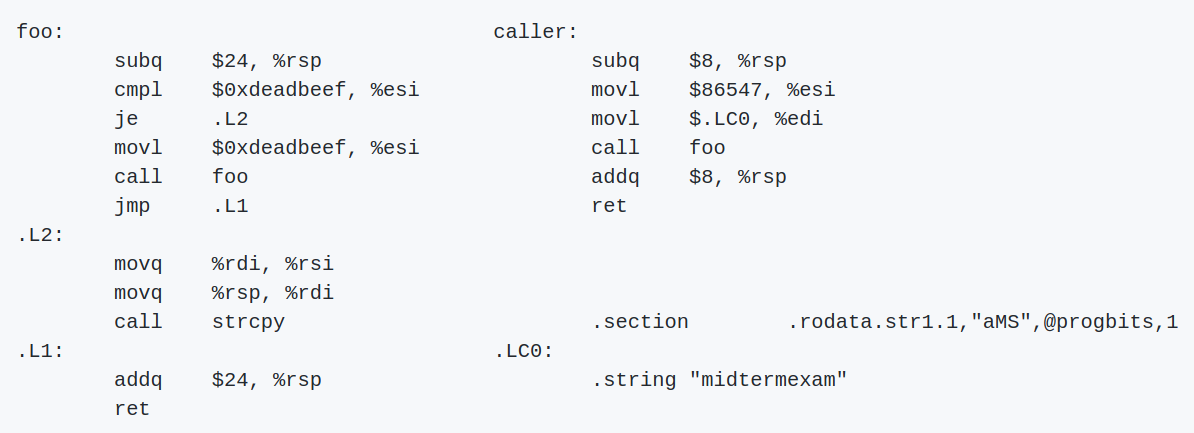 %rsp = 0x800100
End
= 0x400300
[Speaker Notes: Start stack diagram at point where we know value of %rsp
Keep track of register value too]
Problem 2: Stack
Question 1: What is the hex value of %rsp just before strcpy() is called for the first time in foo()?
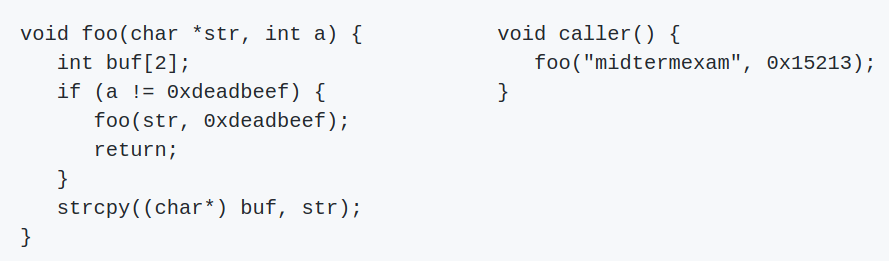 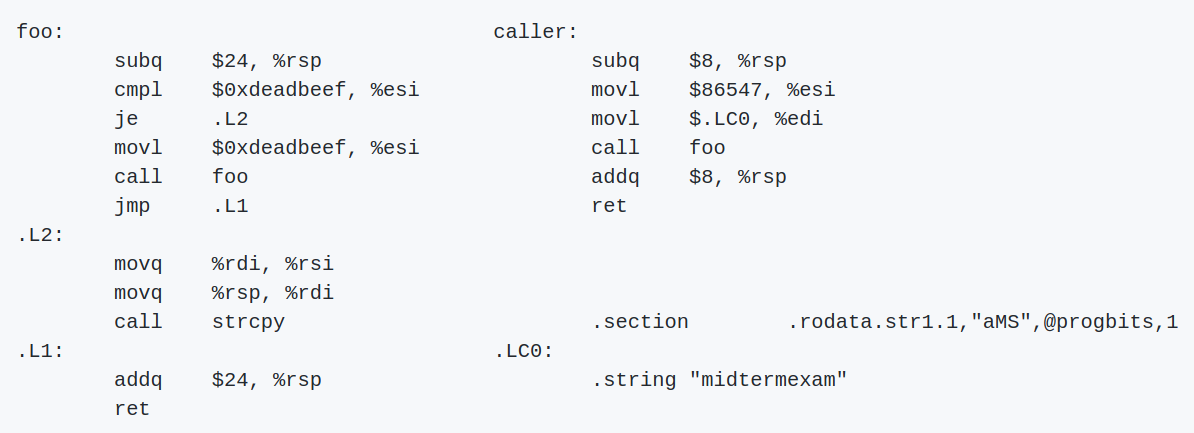 End
= 0x400300
[Speaker Notes: Call pushes return address onto top of stack]
Hint: $24 in decimal = 0x18
Problem 2: Stack
Question 1: What is the hex value of %rsp just before strcpy() is called for the first time in foo()?
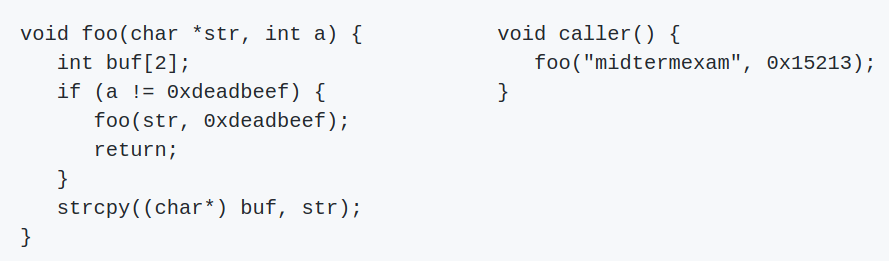 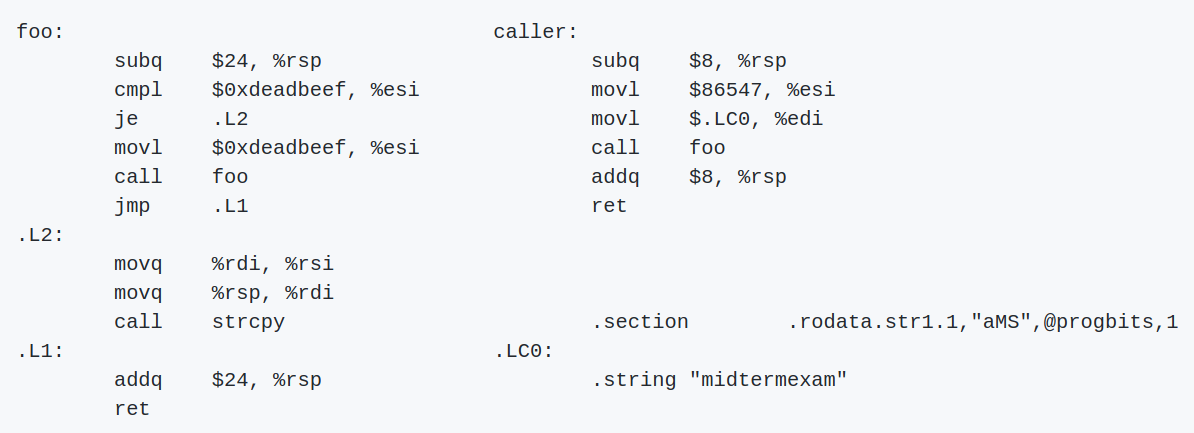 End
= 0x400300
[Speaker Notes: Compare %rsi to 0xdeadbeef. 
“je” = jump if equal
Since they are not equal, we DO NOT jump
movl modifies %rsi]
Problem 2: Stack
Question 1: What is the hex value of %rsp just before strcpy() is called for the first time in foo()?
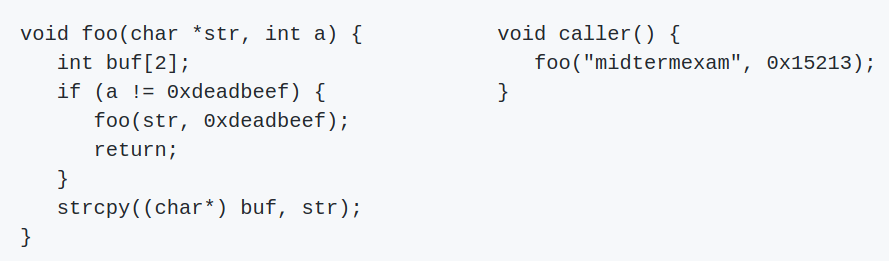 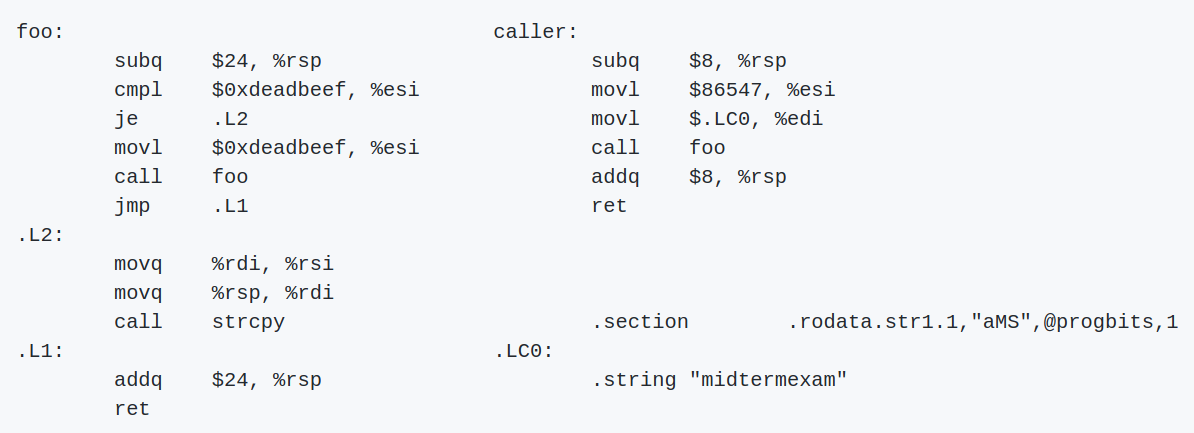 End
= 0x400300
Problem 2: Stack
Question 1: What is the hex value of %rsp just before strcpy() is called for the first time in foo()?
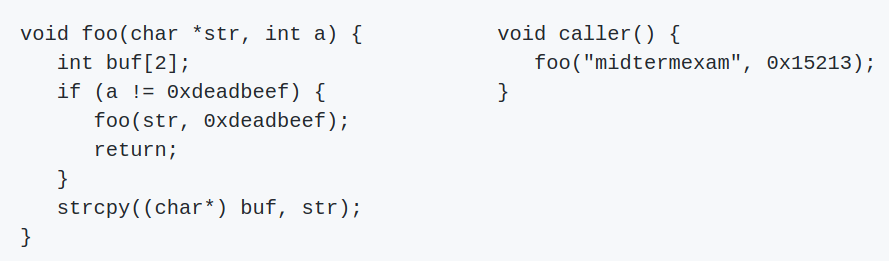 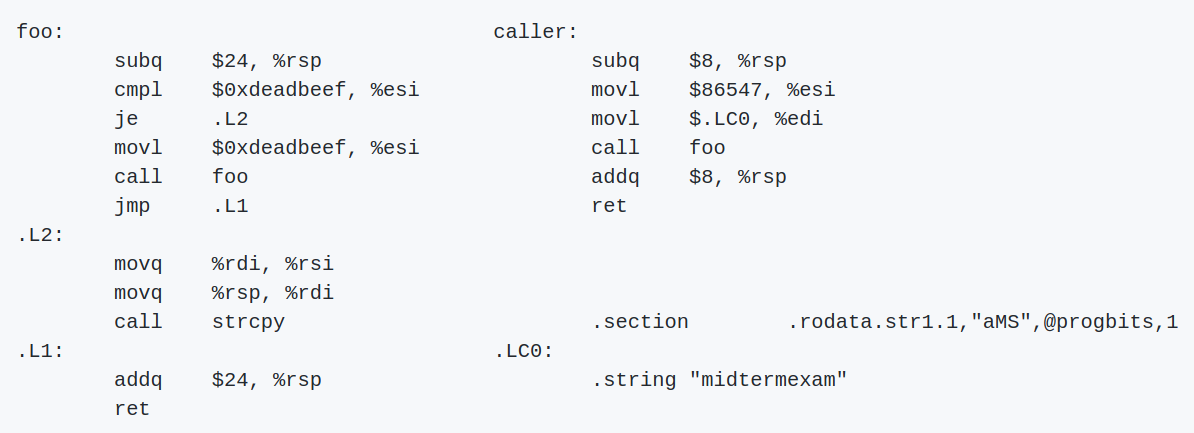 End
= 0x400300
[Speaker Notes: Called foo again!]
Problem 2: Stack
Question 1: What is the hex value of %rsp just before strcpy() is called for the first time in foo()?
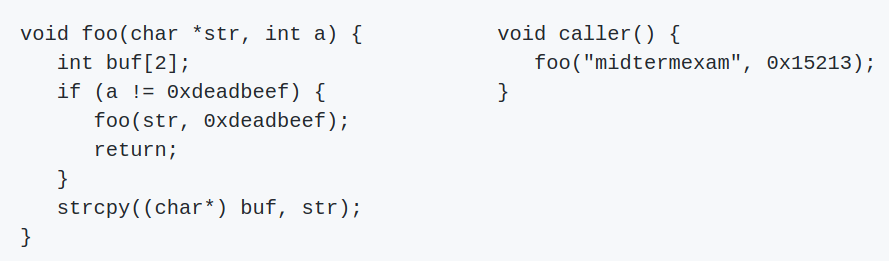 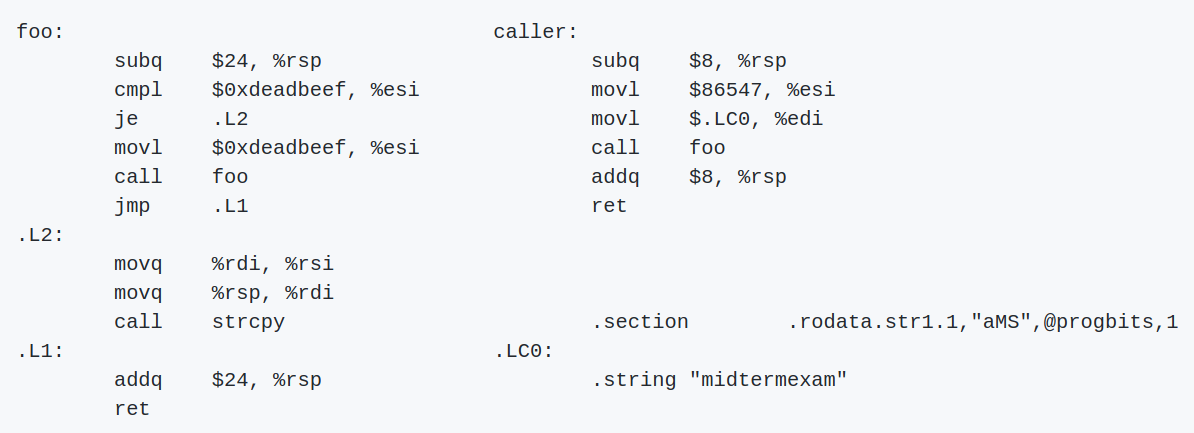 End
= 0x400300
[Speaker Notes: Compare %rsi to 0xdeadbeef again
This time, they are equal!]
Problem 2: Stack
Question 1: What is the hex value of %rsp just before strcpy() is called for the first time in foo()?
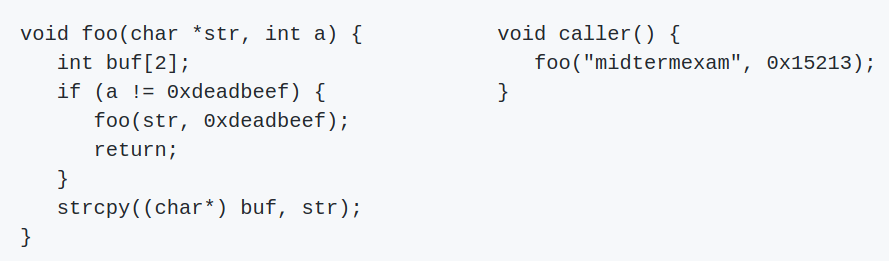 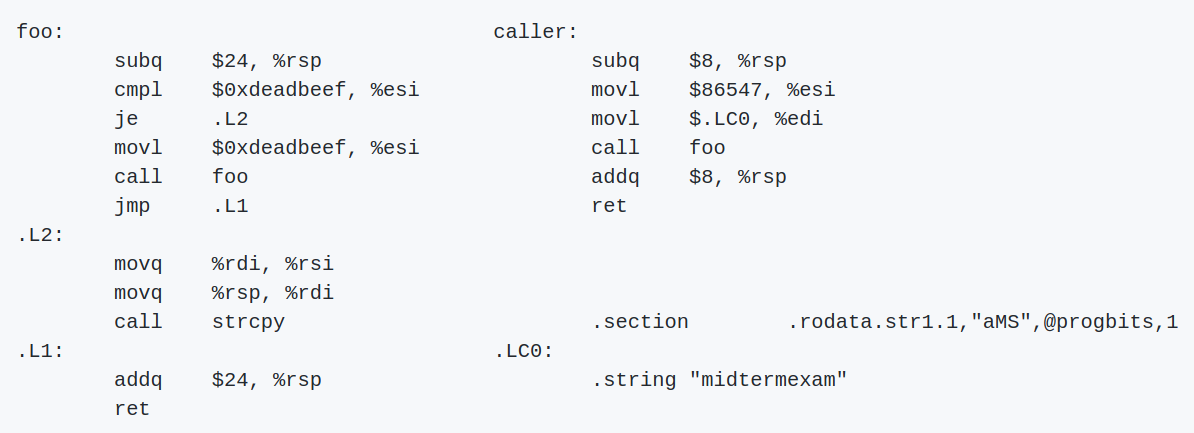 End
= 0x400300
[Speaker Notes: Jump to .L2 because of the “je” instruction]
Problem 2: Stack
Question 1: What is the hex value of %rsp just before strcpy() is called for the first time in foo()?
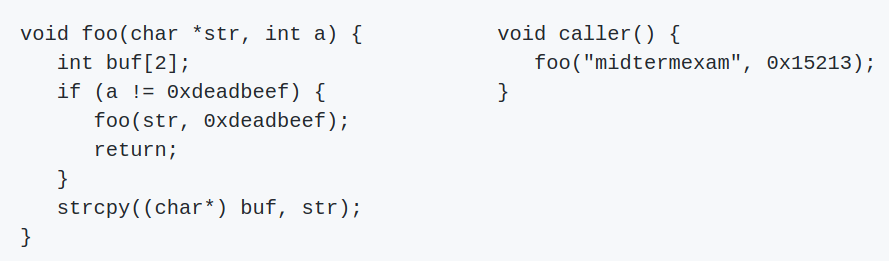 Answer!
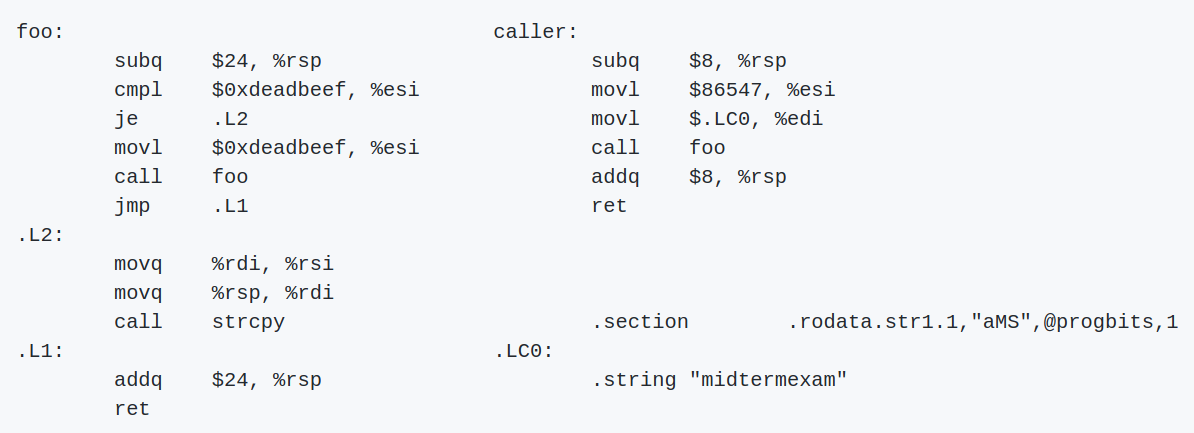 End
= 0x400300
[Speaker Notes: “movq” instructions update our %rdi and %rsi
We have our answer now!]
Problem 2: Stack
Question 2: What is the hex value of buf[0] when strcpy() returns?
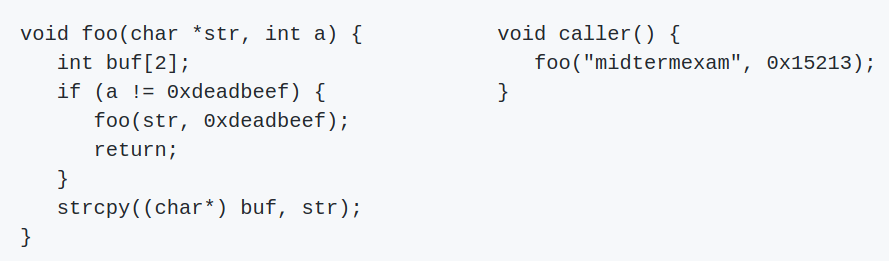 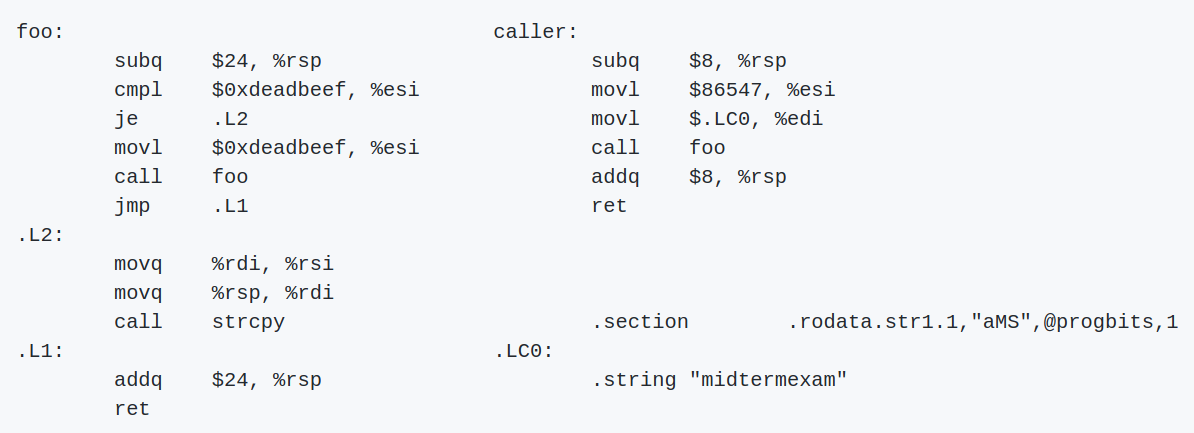 = 0x400300
[Speaker Notes: To figure out what strcpy does, we have to figure out its arguments]
Problem 2: Stack
Question 2: What is the hex value of buf[0] when strcpy() returns?
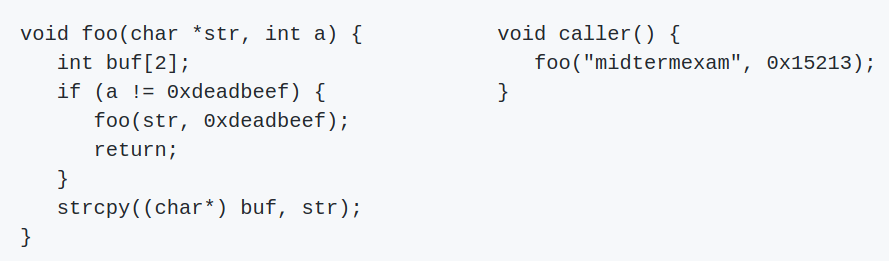 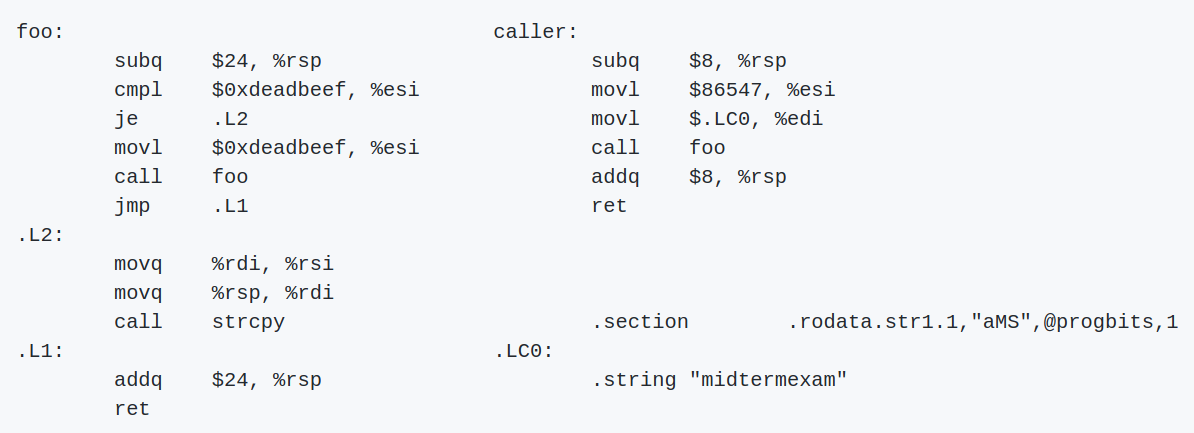 = 0x400300
c7
c2
c1
c0
[Speaker Notes: Simulate strcpy and KEEP TRACK OF ENDIANNESS
First byte goes into 0x8000c0, second into 0x8000c1, and so on...
Think back to attacklab and your input buffers]
Problem 2: Stack
Question 2: What is the hex value of buf[0] when strcpy() returns?
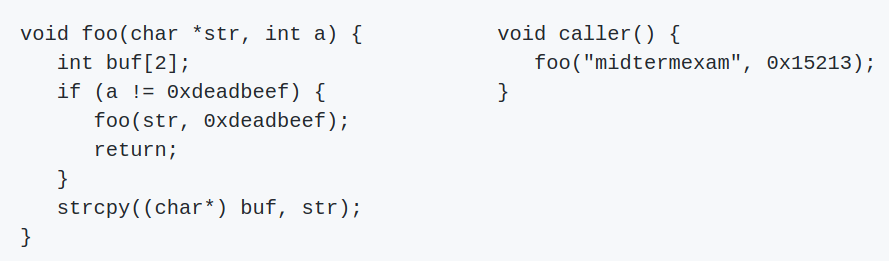 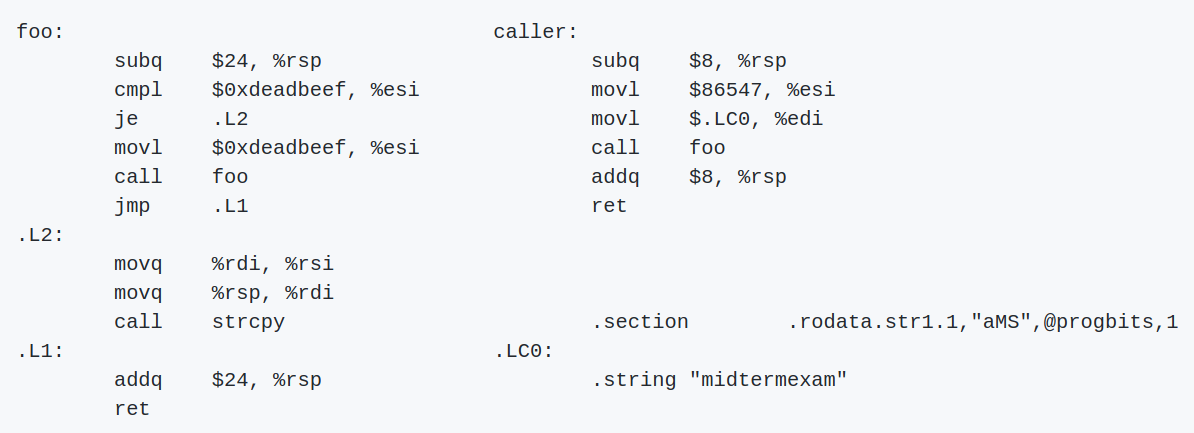 = 0x400300
c7
c2
c1
c0
[Speaker Notes: Simulate strcpy and KEEP TRACK OF ENDIANNESS
First byte goes into 0x8000c0, second into 0x8000c1, and so on...
Think back to attacklab and your input buffers]
Problem 2: Stack
Question 2: What is the hex value of buf[0] when strcpy() returns?
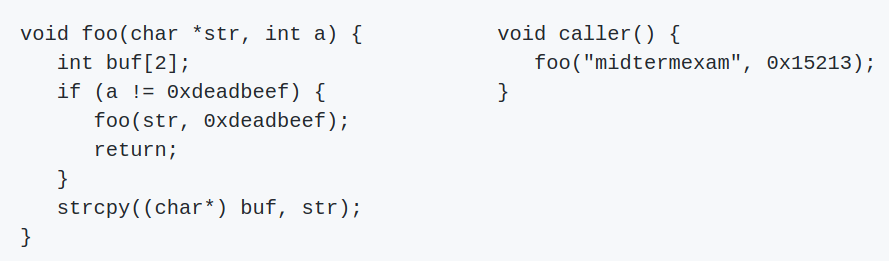 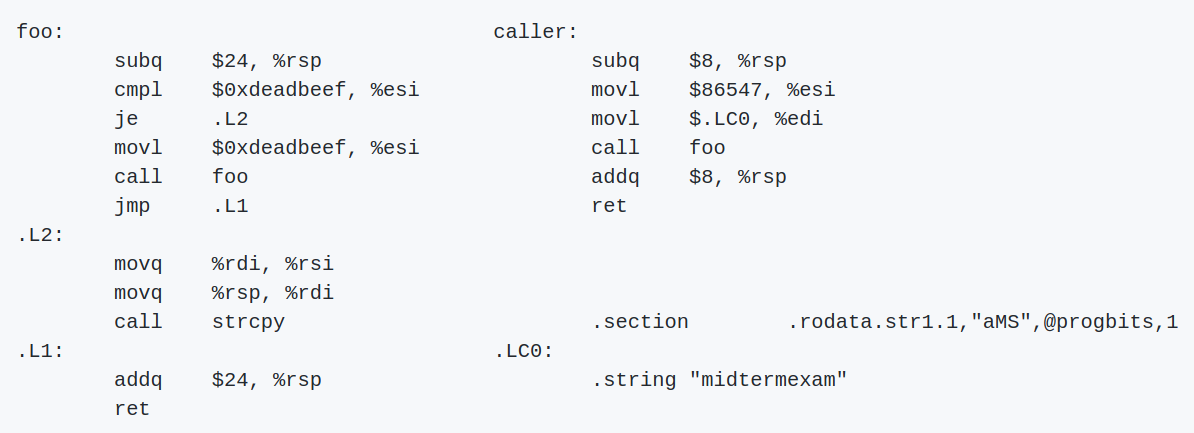 = 0x400300
c3
c0
buf[0]
[Speaker Notes: Simulate strcpy and KEEP TRACK OF ENDIANNESS
buf[0] = int stored at 0x8000c0 (4 bytes)]
Problem 2: Stack
buf[0]  = 

   = 

(as int)= 0x7464696d
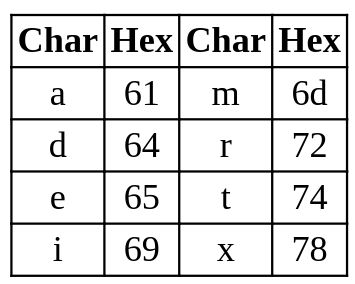 buf[0]
[Speaker Notes: Little Endianness = lowest address -> least significant byte]
Problem 2: Stack
Question 3: What is the hex value of buf[1] when strcpy() returns?
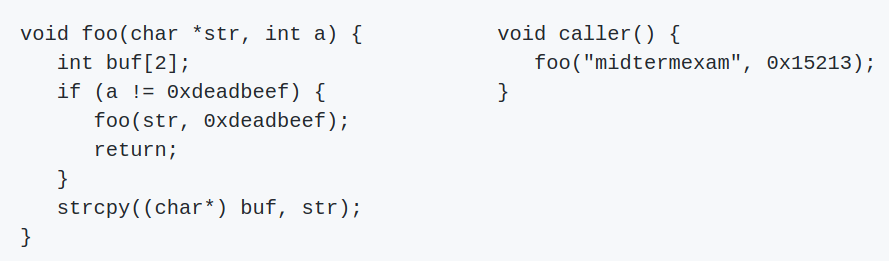 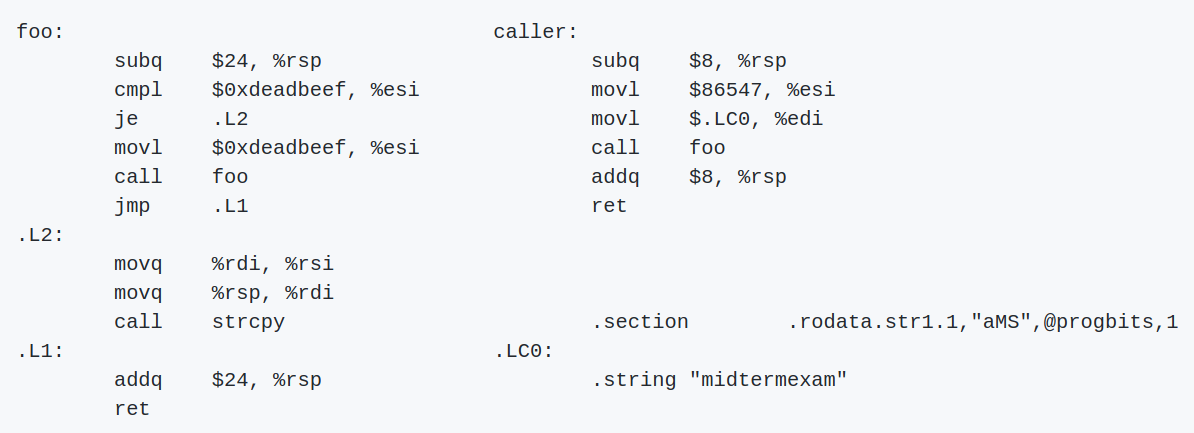 = 0x400300
c7
c4
buf[1]
buf[0]
[Speaker Notes: Simulate strcpy and KEEP TRACK OF ENDIANNESS
buf[0] = int stored at 0x8000c0
buf[1] = int stored at &buf[0] + sizeof(int) = int stored at 0x8000c4]
Problem 2: Stack
buf[1]  = 

   = 

(as int)= 0x656d7265
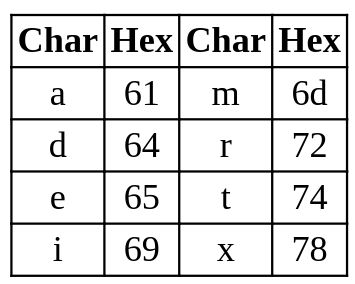 buf[1]
[Speaker Notes: Little Endianness = lowest address -> least significant byte]
Problem 2: Stack
Question 4: What is the hex value of %rdi at the point where foo() is called recursively in the successful arm of the if statement?
This is before the recursive call to foo()
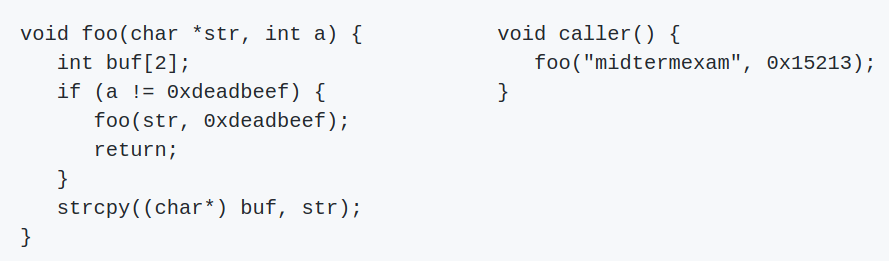 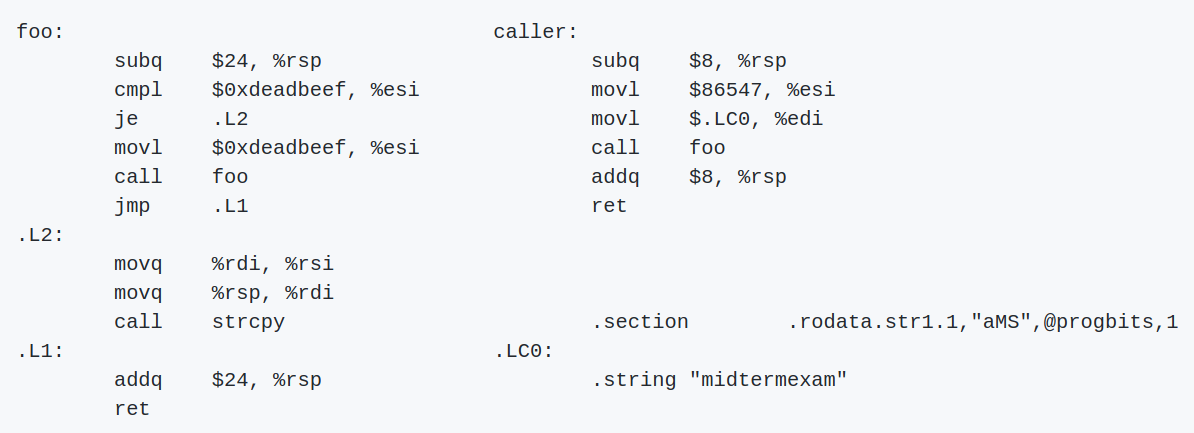 = 0x400300
[Speaker Notes: This is when we recurse on foo() because %rsi wasn’t equal to 0xdeadbeef initially. 
Go back to slide 35 and get value of %rdi]
Problem 2: Stack
Question 4: What is the hex value of %rdi at the point where foo() is called recursively in the successful arm of the if statement?
This is before the recursive call to foo()
Going backwards, %rdi was loaded in caller()
%rdi = $.LC0 = 0x400300
(based on hint)
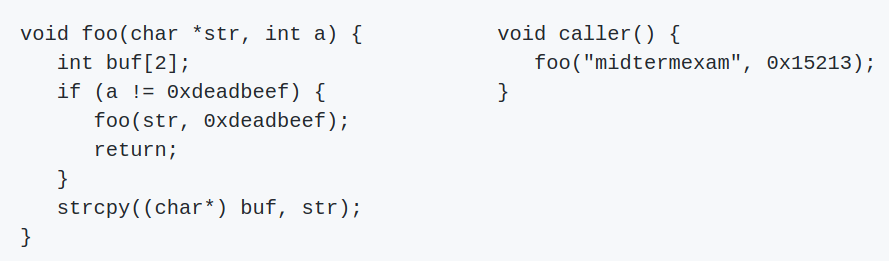 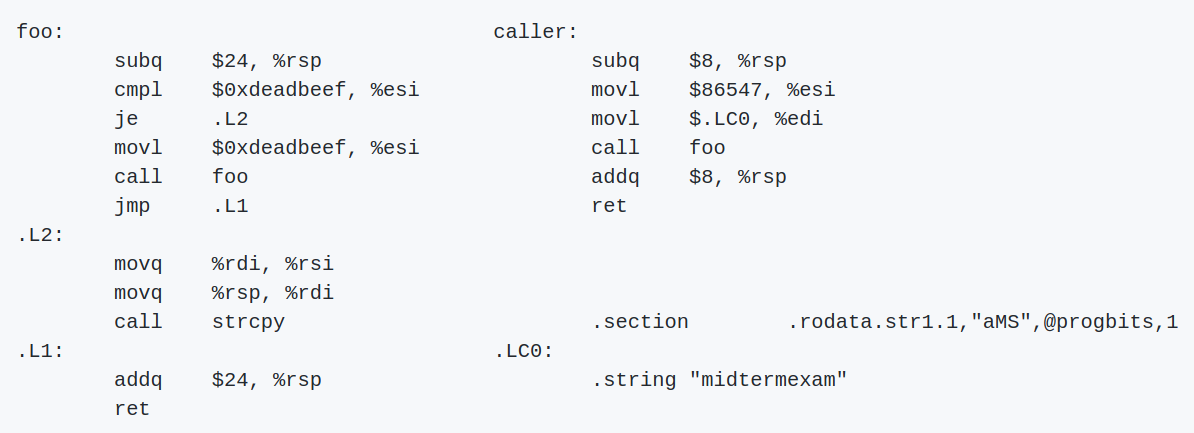 loaded %rdi
= 0x400300
[Speaker Notes: This is when we recurse on foo() because %rsi wasn’t equal to 0xdeadbeef initially. 
Go back to slide 35 and get value of %rdi]
Problem 2: Stack
Question 5: What part(s) of the stack will be corrupted by invoking caller()? Check all that apply.

return address from foo() to caller()
return address from the recursive call to foo()
strcpy()’s return address
there will be no corruption
[Speaker Notes: Check your stack diagram for corruption!]
Problem 2: Stack
Question 5: What part(s) of the stack will be corrupted by invoking caller()? Check all that apply.

return address from foo() to caller()
return address from the recursive call to 
foo()
strcpy()’s return address
there will be no corruption


The strcpy didn’t overwrite any return 
addresses, so there was no corruption!
Problem 3: Cache
Things to remember/put on a cheat sheet because please don’t try to memorize all of this:
Direct mapped vs. n-way associative vs. fully associative
Tag/Set/Block offset bits, how do they map depending on cache size?
LRU policies
Problem 3: Cache
Assume you have a cache of the following structure:
32-byte blocks
2 sets
Direct-mapped
8-bit address space
The cache is cold prior to access
What does the address decomposition look like?				0 0 0 0 0 0 0 0
Problem 3: Cache
Assume you have a cache of the following structure:
32-byte blocks
2 sets
Direct-mapped
8-bit address space
The cache is cold prior to access
What does the address decomposition look like?				0 0 0 0 0 0 0 0
Problem 3: Cache
Problem 3: Cache
Problem 3: Cache
Problem 3: Cache
Problem 3: Cache
Problem 3: Cache
Problem 3: Cache
Assume you have a cache of the following structure:
2-way associative
4 sets, 64-byte blocks
What does the address decomposition look like?		… 0 0 0 0 0 0 0 0 0 0 0 0 0 0 0 0
Problem 3: Cache
Assume you have a cache of the following structure:
2-way associative
4 sets, 64-byte blocks
What does the address decomposition look like?		… 0 0 0 0 0 0 0 0 0 0 0 0 0 0 0 0
Problem 3: Cache
Assume A and B are 128 ints and cache-aligned.
What is the miss rate of pass 1?
What is the miss rate of pass 2?
int get_prod_and_copy(int *A, int *B) {    int length = 64;    int prod = 1;    // pass 1    for (int i = 0; i < length; i+=4) {        prod*=A[i];    }    // pass 2    for (int j = length-1; j > 0; j-=4) {        A[j] = B[j];    }    return prod;}
Problem 3: Cache
Pass 1: Only going through 64 ints with step size 4. Each miss loads 16 ints into a cache line, giving us 3 more hits before loading into a new line.
int get_prod_and_copy(int *A, int *B) {    int length = 64;    int prod = 1;    // pass 1    for (int i = 0; i < length; i+=4) {        prod*=A[i];    }    // pass 2    for (int j = length-1; j > 0; j-=4) {        A[j] = B[j];    }    return prod;}
Problem 3: Cache
Pass 1: 25% miss
int get_prod_and_copy(int *A, int *B) {    int length = 64;    int prod = 1;    // pass 1    for (int i = 0; i < length; i+=4) {        prod*=A[i];    }    // pass 2    for (int j = length-1; j > 0; j-=4) {        A[j] = B[j];    }    return prod;}
Problem 3: Cache
Pass 2:  Our cache is the same size as our working set! Due to cache alignment, we won’t evict anything from A, but still get a 1:3 miss:hit ratio for B.
int get_prod_and_copy(int *A, int *B) {    int length = 64;    int prod = 1;    // pass 1    for (int i = 0; i < length; i+=4) {        prod*=A[i];    }    // pass 2    for (int j = length-1; j > 0; j-=4) {        A[j] = B[j];    }    return prod;}
Problem 3: Cache
Pass 2:  For every 4 loop iterations, we get all hits for accessing A and 1 miss for accessing B, which gives us ⅛ miss.
int get_prod_and_copy(int *A, int *B) {    int length = 64;    int prod = 1;    // pass 1    for (int i = 0; i < length; i+=4) {        prod*=A[i];    }    // pass 2    for (int j = length-1; j > 0; j-=4) {        A[j] = B[j];    }    return prod;}
Problem 3: Cache
Pass 2: 12.5% miss
int get_prod_and_copy(int *A, int *B) {    int length = 64;    int prod = 1;    // pass 1    for (int i = 0; i < length; i+=4) {        prod*=A[i];    }    // pass 2    for (int j = length-1; j > 0; j-=4) {        A[j] = B[j];    }    return prod;}
Bonus Coverage: Float
Things to remember/ put on your cheat sheet:
Floating point representation (-1)s M 2E
Values of M in normalized vs denormalized
Difference between normalized, denormalized and special floating point numbers
Rounding 
Bit values of smallest and largest normalized and denormalized numbers
Bonus Coverage: Float
Consider a floating point representation with 1 sign bit, 2 exponent bits and 3 fraction bits. Convert the following numbers into their floating point representation.
31/8
Bonus Coverage: Float
Consider a floating point representation with 1 sign bit, 2 exponent bits and 3 fraction bits. Convert the following numbers into their floating point representation.
31/8
Step 1: Convert the fraction into the form (-1)s M 2E
Bonus Coverage: Float
Consider a floating point representation with 1 sign bit, 2 exponent bits and 3 fraction bits. Convert the following numbers into their floating point representation.
31/8
	Step 1: Convert the fraction into the form (-1)s M 2E
	s = 0

M = 31/16 (M should be in the range [1.0, 2.0) for 
normalised numbers)

E = 1
Bonus Coverage: Float
Consider a floating point representation with 1 sign bit, 2 exponent bits and 3 fraction bits. Convert the following numbers into their floating point representation.
31/8
	Step 2: Convert M into binary and find value of exp
s = 0

M = 31/16 (M should be in the range [1.0, 2.0) for 
normalised numbers)

E = 1
Bonus Coverage: Float
Consider a floating point representation with 1 sign bit, 2 exponent bits and 3 fraction bits. Convert the following numbers into their floating point representation.
31/8
	Step 2: Convert M into binary and find value of exp
	s = 0

M = 31/16 => 1.1111

bias = 2k-1 - 1 (k is the number of exponent bits) = 1
E = 1 => exponent = 1 + bias = 2
Bonus Coverage: Float
Consider a floating point representation with 1 sign bit, 2 exponent bits and 3 fraction bits. Convert the following numbers into their floating point representation.
31/8
	Step 3: Find the fraction bits and exponent bits
	s = 0

M = 1.1111 => fraction bits are 1111

exponent bits are 10
Bonus Coverage: Float
Consider a floating point representation with 1 sign bit, 2 exponent bits and 3 fraction bits. Convert the following numbers into their floating point representation.
31/8
	Step 4: Take care of rounding issues
	Current number is 0 10 111 1 <= excess bit
Bonus Coverage: Float
Consider a floating point representation with 1 sign bit, 2 exponent bits and 3 fraction bits. Convert the following numbers into their floating point representation.
31/8
	Step 4: Take care of rounding issues
	Current number is 0 10 111 1 <= excess bit
	
	Guard bit = 1
	Round bit = 1
	
	Round up! (add 1 to the fraction bits)
Bonus Coverage: Float
Consider a floating point representation with 1 sign bit, 2 exponent bits and 3 fraction bits. Convert the following numbers into their floating point representation.
31/8
	Step 4: Take care of rounding issues
	Current number is 0 10 111 1 <= excess bit
	
	Adding 1 overflows the floating bits, so we increment the
exponent bits by 1 and set the fraction bits to 0
Bonus Coverage: Float
Consider a floating point representation with 1 sign bit, 2 exponent bits and 3 fraction bits. Convert the following numbers into their floating point representation.
31/8
	Step 4: Take care of rounding issues
	Result is 0 11 000 <= Infinity!
Bonus Coverage: Float
Consider a floating point representation with 1 sign bit, 2 exponent bits and 3 fraction bits. Convert the following numbers into their floating point representation.
b) 	-7/8
Bonus Coverage: Float
Consider a floating point representation with 1 sign bit, 2 exponent bits and 3 fraction bits. Convert the following numbers into their floating point representation.
b) 	-7/8
	Step 1: Convert the fraction into the form (-1)s M 2E
	s = 1

M = 7/4

E = -1
Bonus Coverage: Float
Consider a floating point representation with 1 sign bit, 2 exponent bits and 3 fraction bits. Convert the following numbers into their floating point representation.
b) 	-7/8
Step 2: Convert M into binary and find value of exp
	s = 1

M = 7/4 => 1.11

bias = 2k-1 - 1 (k is the number of exponent bits) = 1
E = -1 => exponent = -1 + bias = 0
Bonus Coverage: Float
Consider a floating point representation with 1 sign bit, 2 exponent bits and 3 fraction bits. Convert the following numbers into their floating point representation.
b) 	-7/8
Step 2: Convert M into binary and find value of exp
	s = 1

M = 7/4 => 1.11 <= (We assumed M was in the range [1.0, 2.0). Need to update the value of M) 

bias = 2k-1 - 1 (k is the number of exponent bits) = 1
E = -1 => exponent = -1 + bias = 0 <= denormalized
Bonus Coverage: Float
Consider a floating point representation with 1 sign bit, 2 exponent bits and 3 fraction bits. Convert the following numbers into their floating point representation.
b) 	-7/8
Step 2: Convert M into binary and find value of exp
	s = 1

M = 7/8 => 0.111 <= M should be in the range [0.0, 1.0) for denormalized numbers so we divide it by 2

exp = 0
Bonus Coverage: Float
Consider a floating point representation with 1 sign bit, 2 exponent bits and 3 fraction bits. Convert the following numbers into their floating point representation.
b) 	-7/8
	Step 3: Find the fraction bits and exponent bits
	s = 1

M = 0.111 => Fraction bits = 111
exp bits = 00

Result = 1 00 111
Bonus Coverage: Float
Consider a floating point representation with 1 sign bit, 2  exponent bits and 3 fraction bits. Convert the following numbers into their floating point representation.
b) 	0 10 101
Bonus Coverage: Float
Consider a floating point representation with 1 sign bit, 2 exponent bits and 3 fraction bits. Convert the following numbers into their floating point representation.
a) 	0  10  101 
	s = 0

	exp = 2 => E = exp - bias = 1 (normalized)

M = 1.101 (between 1 and 2 since it is normalised)

Result = 2*1.101 = 2*(13/8) = 13/4
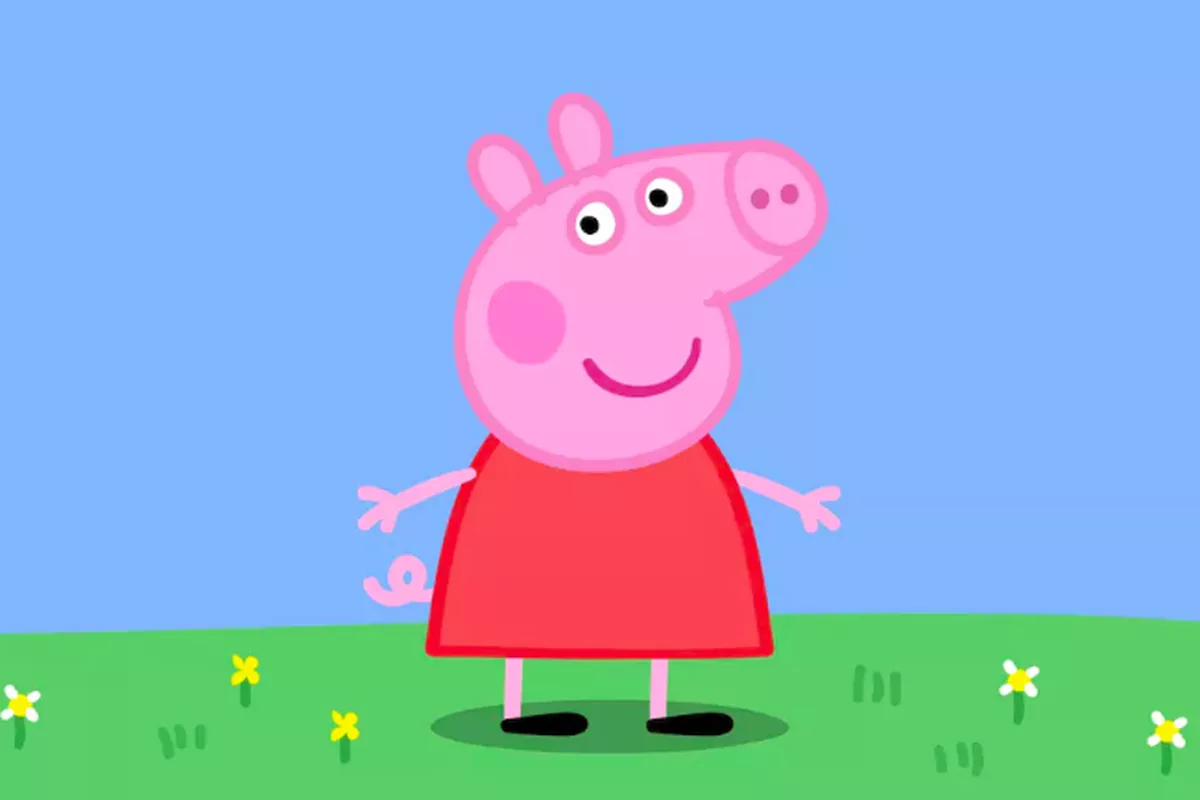 Bonus Coverage: Arrays
IMPORTANT POINTS + TIPS: 
Remember your indexing rules! They’ll take you 95% of the way there.
Be careful about addressing (&) vs. dereferencing (*)
You may be asked to look at assembly!
Feel free to put lecture/recitation/textbook examples in your cheatsheet.
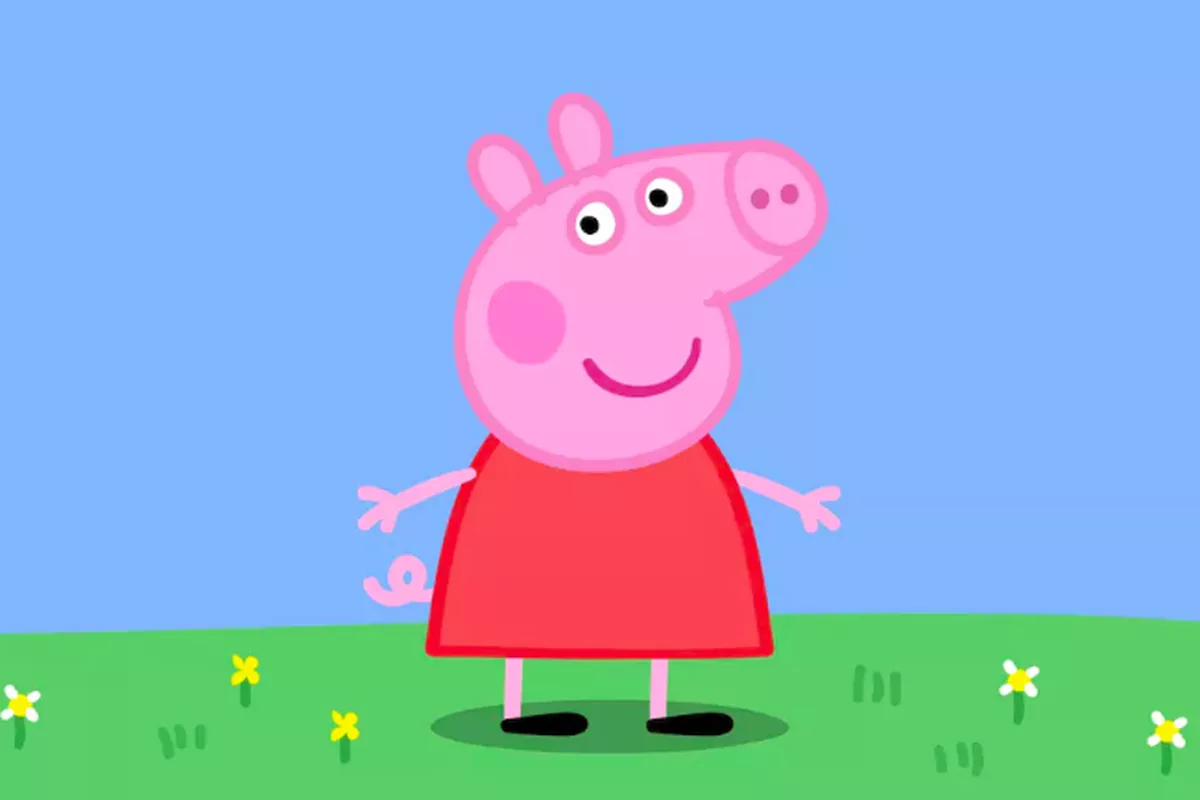 Bonus Coverage: Arrays
Good toy examples (for your cheatsheet and/or big brain):
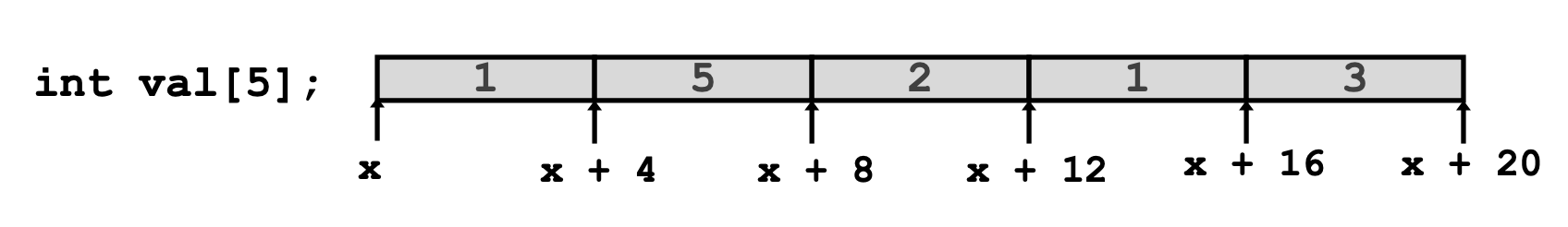 A can be used as the pointer to the first array element: A[0]
Type				Value
val						
val[2]					
*(val + 2)			
&val[2]				
val + 2				
val + i
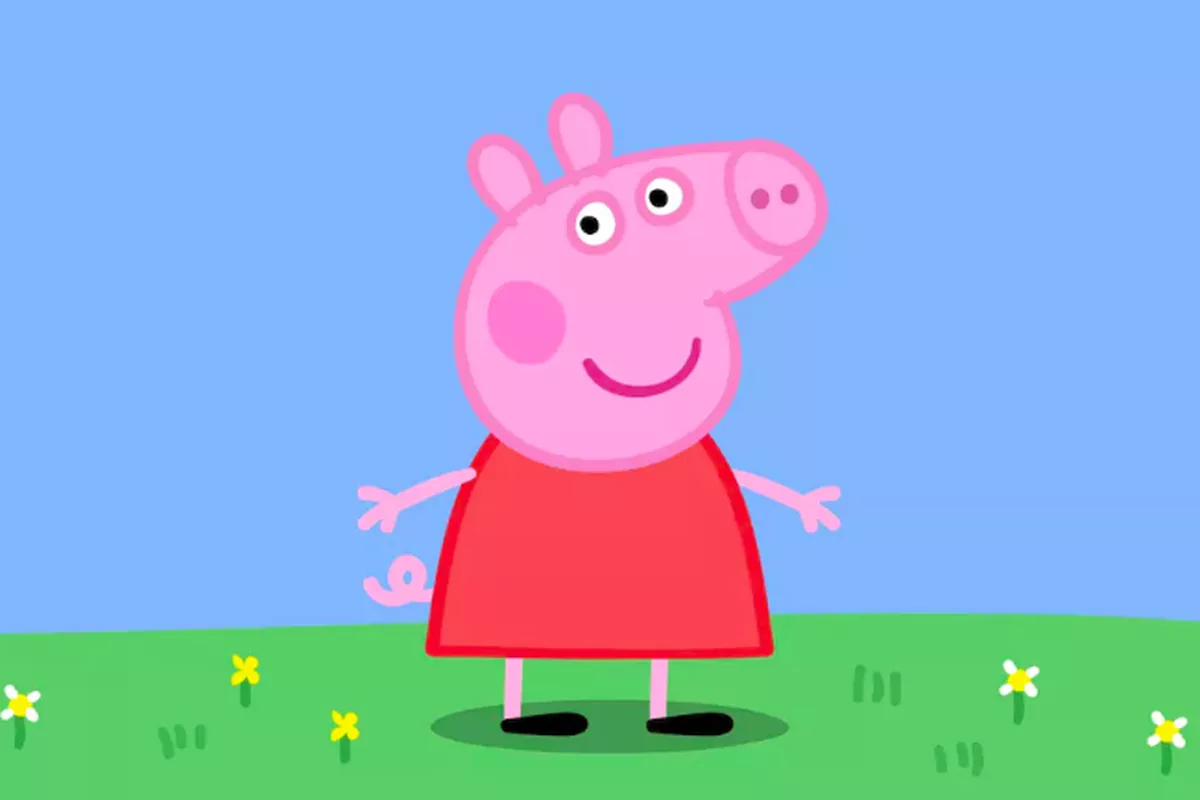 Bonus Coverage: Arrays
Good toy examples (for your cheatsheet and/or big brain):
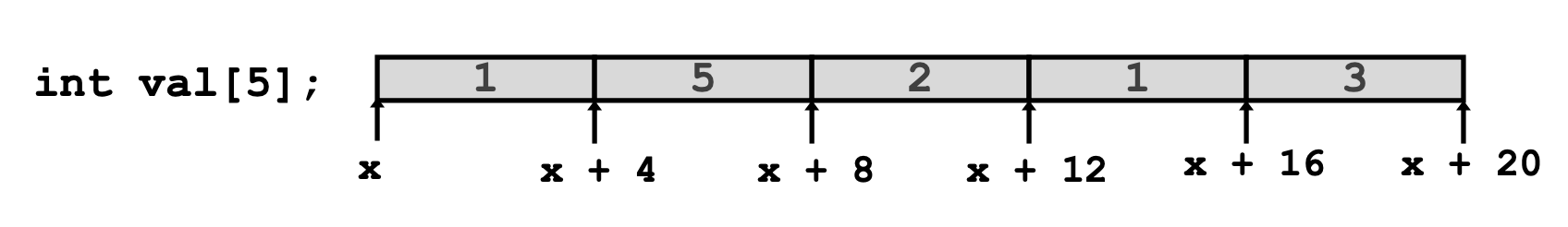 A can be used as the pointer to the first array element: A[0]
Type				Value
val						int *				x
val[2]					int					2
*(val + 2)			int					2
&val[2]				int *				x + 8
val + 2				int *				x + 8
val + i				int *				x + (4 * i)
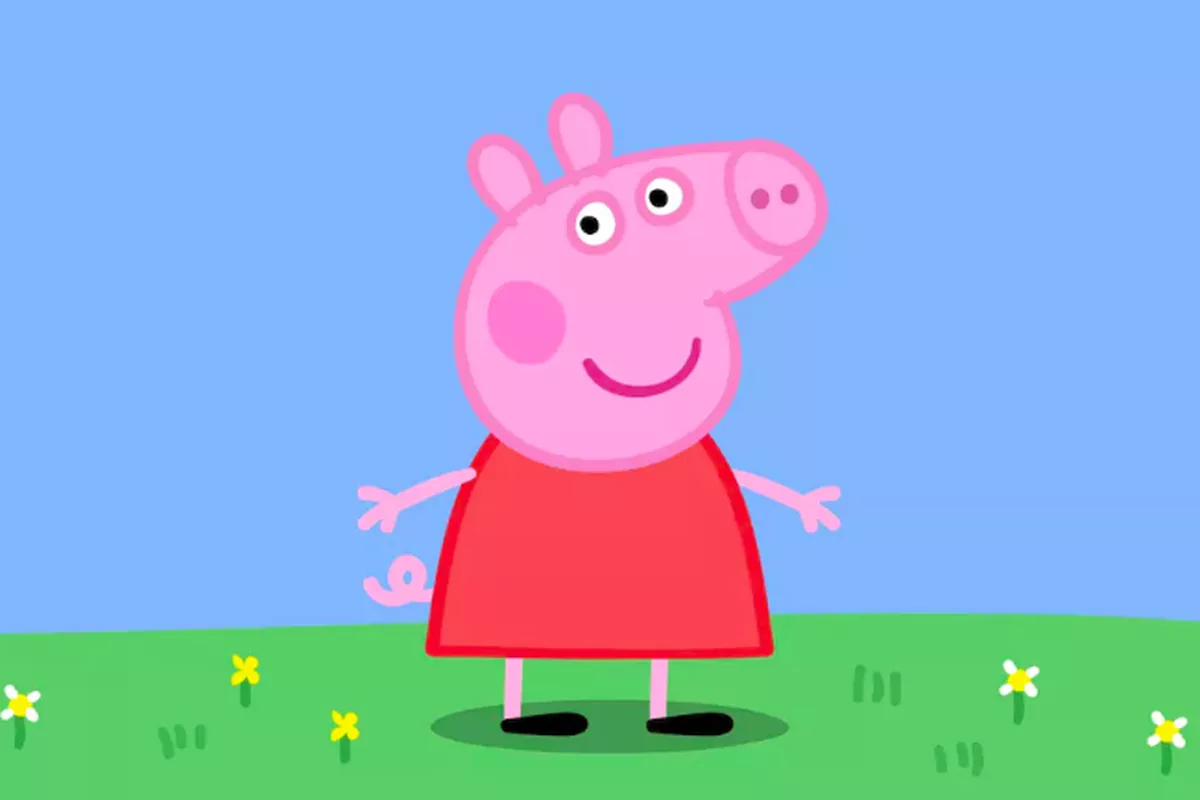 Bonus Coverage: Arrays
Good toy examples (for your cheatsheet and/or big brain):
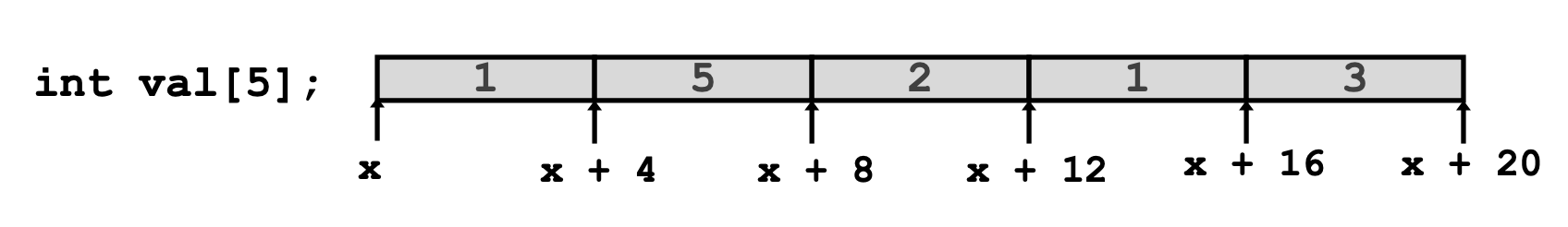 A can be used as the pointer to the first array element: A[0]
Type				Value
val						int *				x
val[2]					int					2
*(val + 2)			int					2
&val[2]				int *				x + 8
val + 2				int *				x + 8
val + i				int *				x + (4 * i)
Accessing methods:
val[index]
*(val + index)
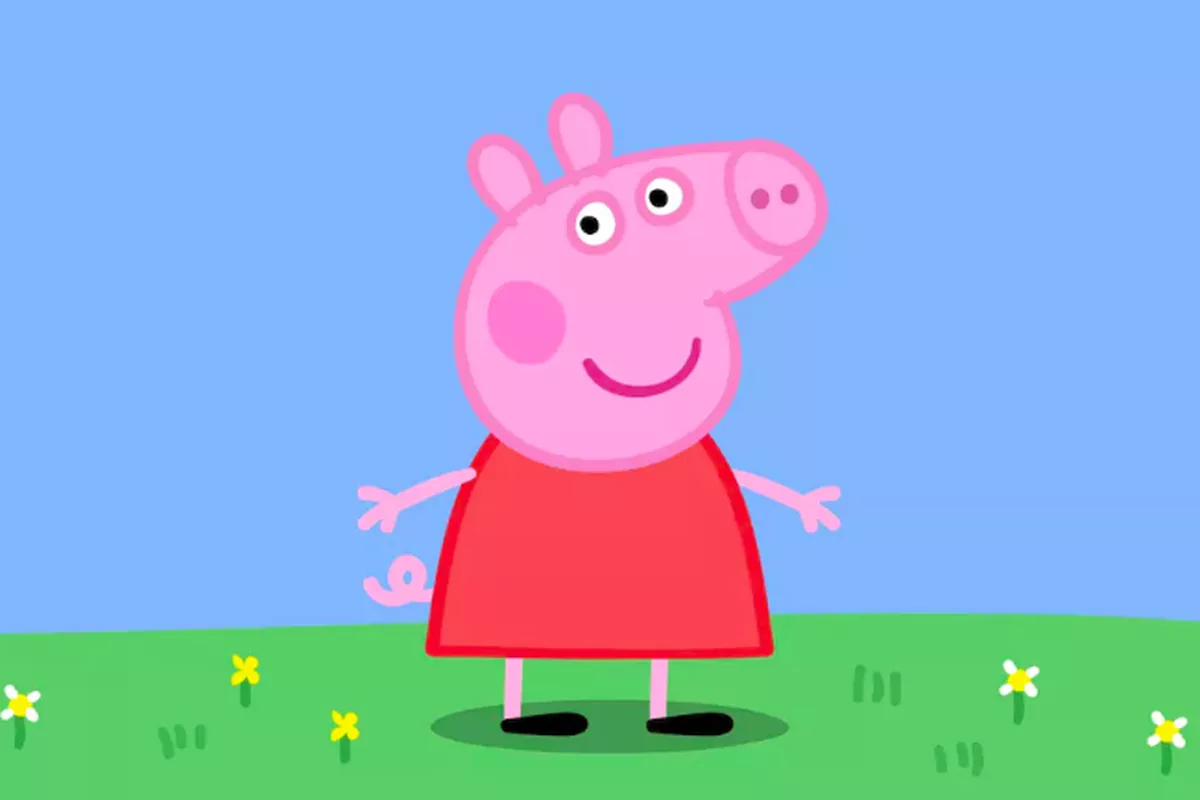 Bonus Coverage: Arrays
Good toy examples (for your cheatsheet and/or big brain):
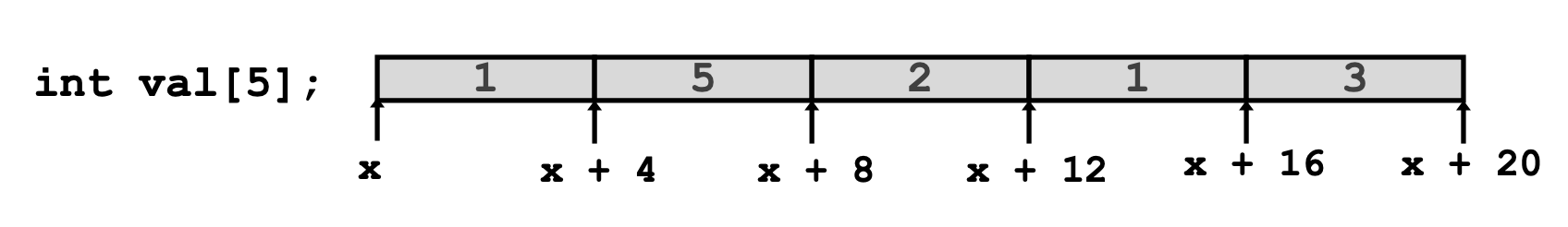 A can be used as the pointer to the first array element: A[0]
Type				Value
val						int *				x
val[2]					int					2
*(val + 2)			int					2
&val[2]				int *				x + 8
val + 2				int *				x + 8
val + i				int *				x + (4 * i)
Accessing methods:
val[index]
*(val + index)
Addressing methods:
&val[index]
val + index
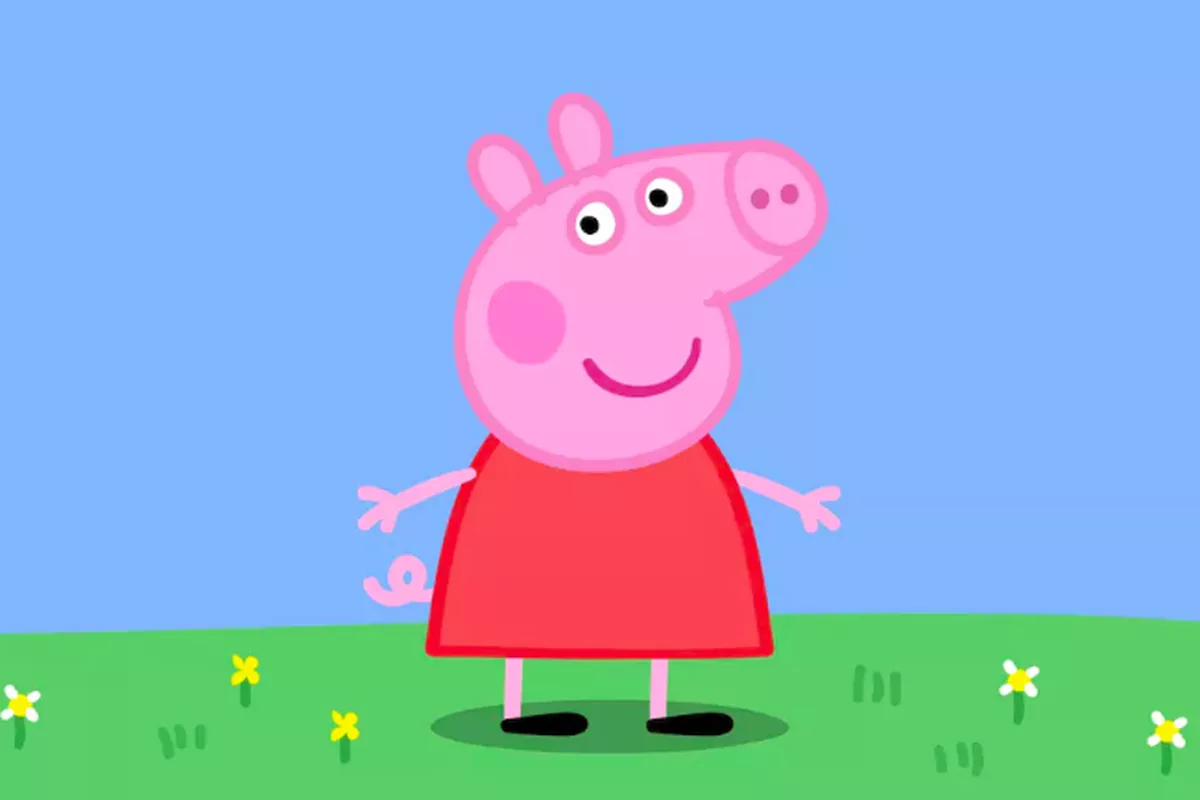 Bonus Coverage: Arrays
Nested indexing rules (for your cheatsheet and/or big brain):
Declared: T A[R][C]
Contiguous chunk of space (think of multiple arrays lined up next to each other)
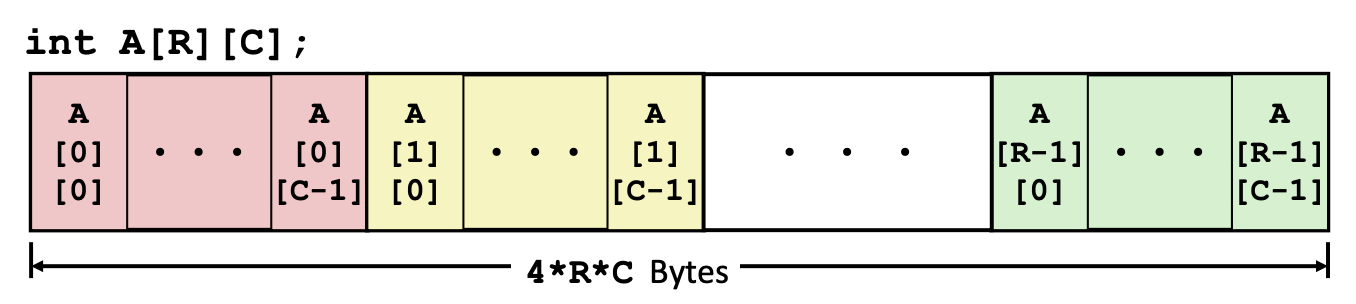 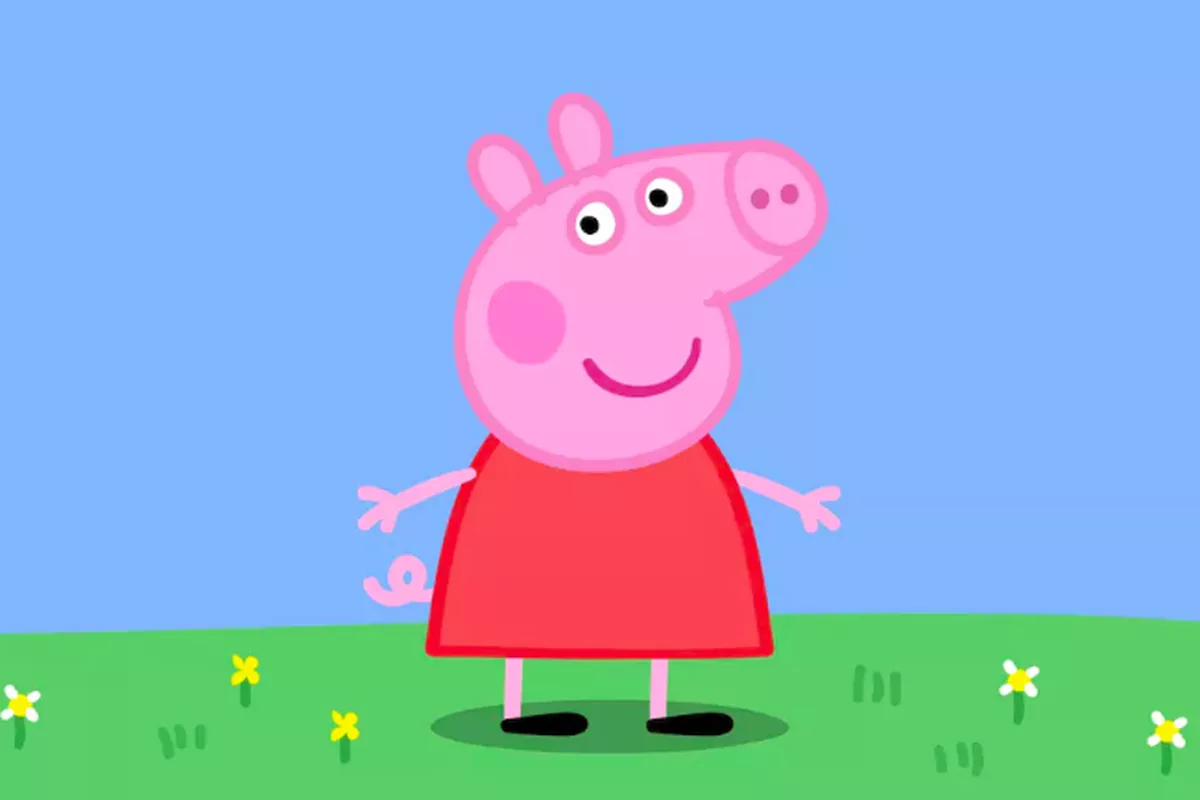 Bonus Coverage: Arrays
Nested indexing rules (for your cheatsheet and/or big brain):
Arranged in ROW-MAJOR ORDER - think of row vectors
A[i] is an array of C elements (“columns”) of type T
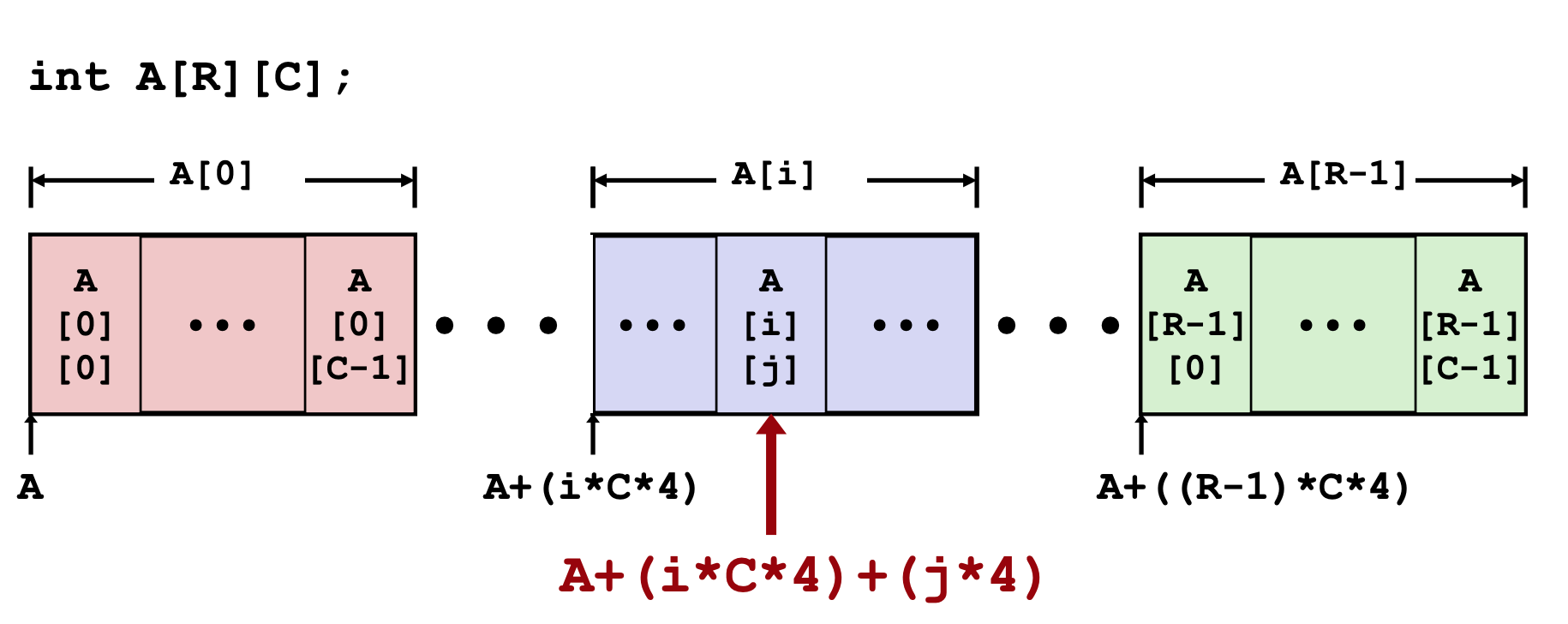 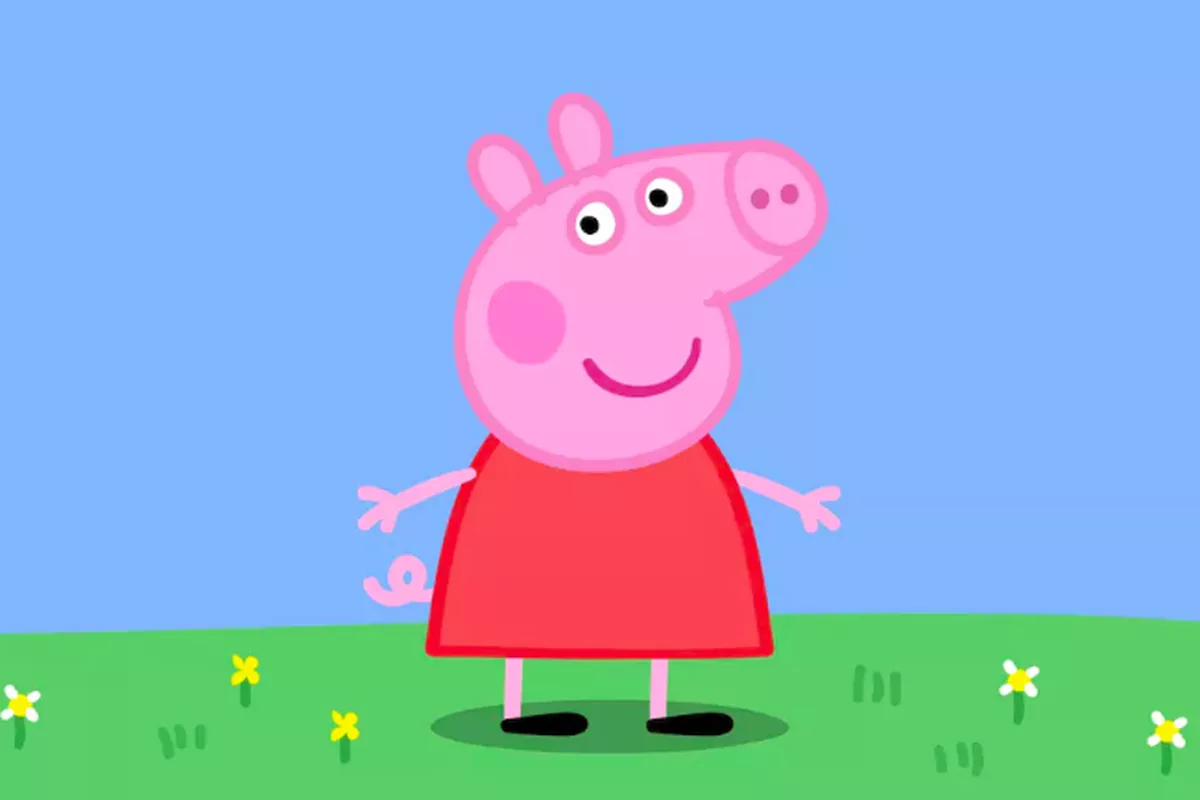 Bonus Coverage: Arrays
Nested indexing rules (for your cheatsheet and/or big brain):
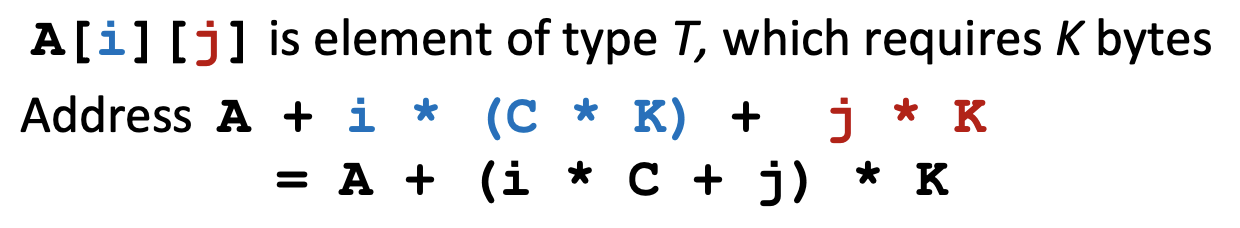 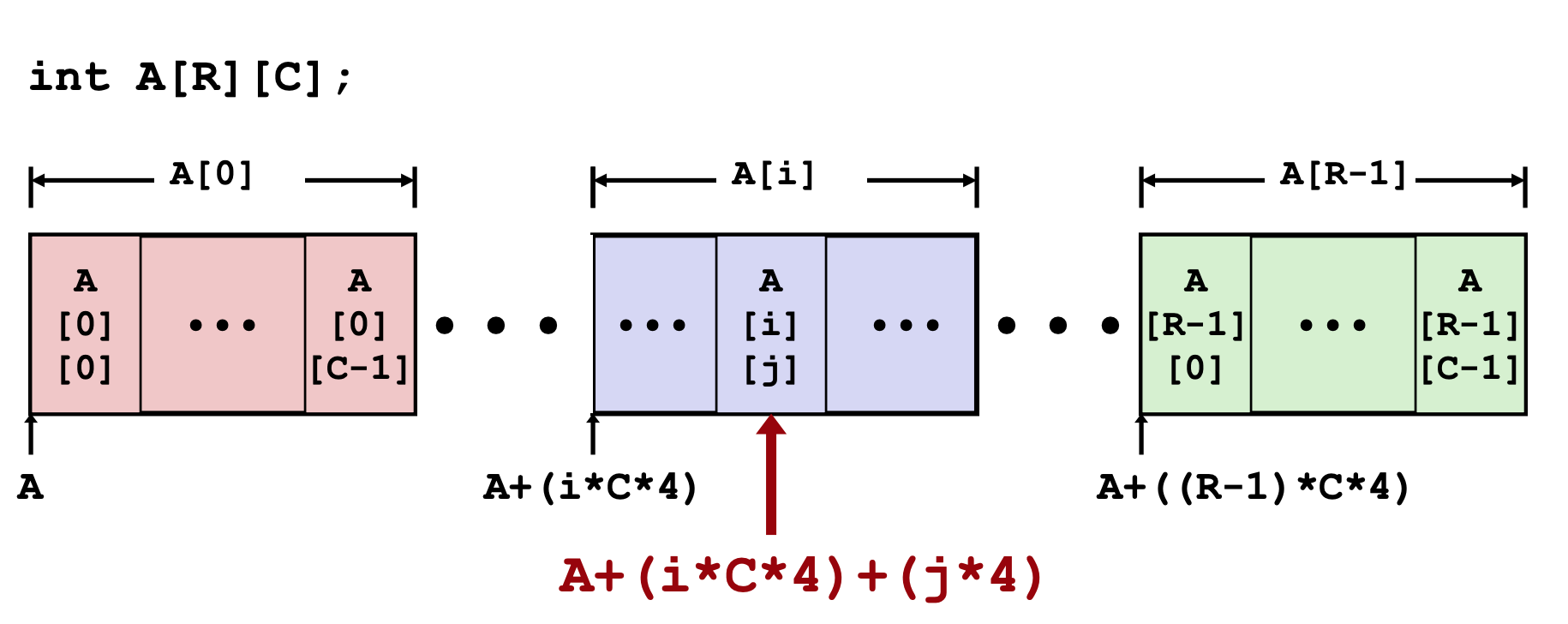 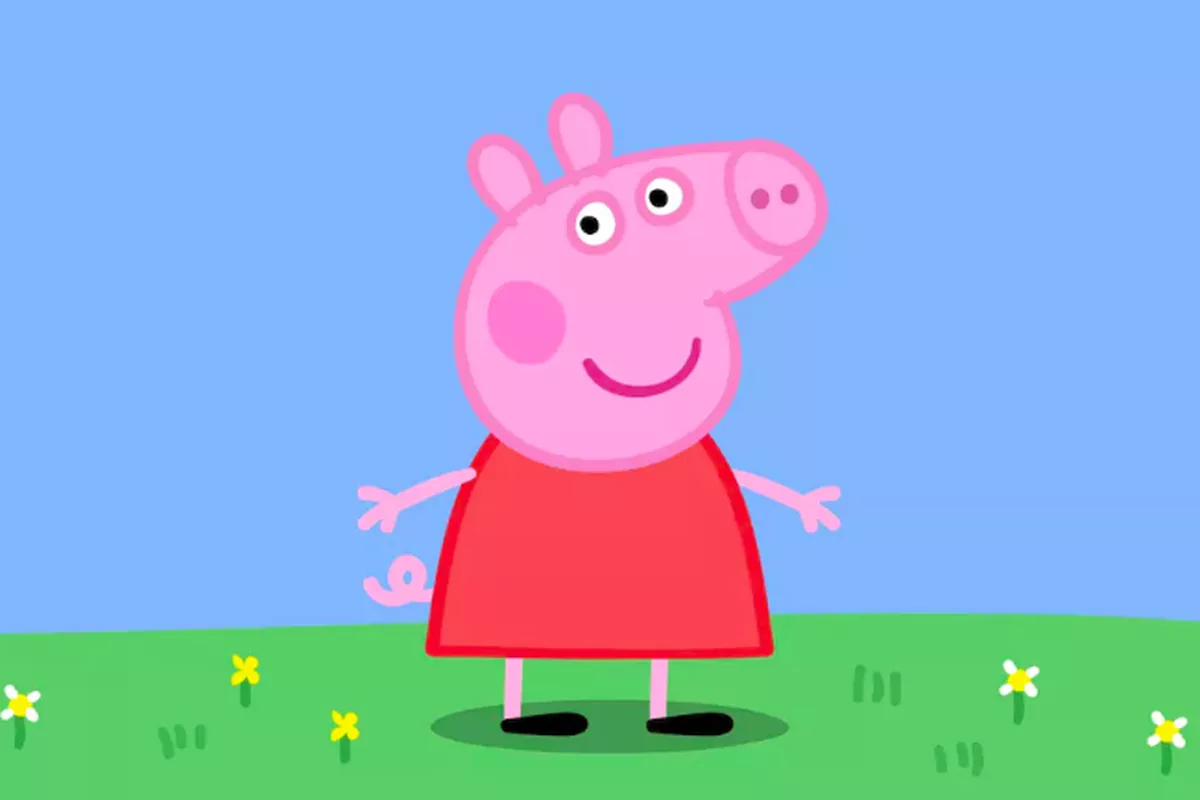 Bonus Coverage: Arrays
Consider accessing elements of A….
Compiles	Bad Deref?		Size (bytes)
int A1[3][5]				
int *A2[3][5]
int (*A3)[3][5]
int *(A4[3][5])
int (*A5[3])[5]
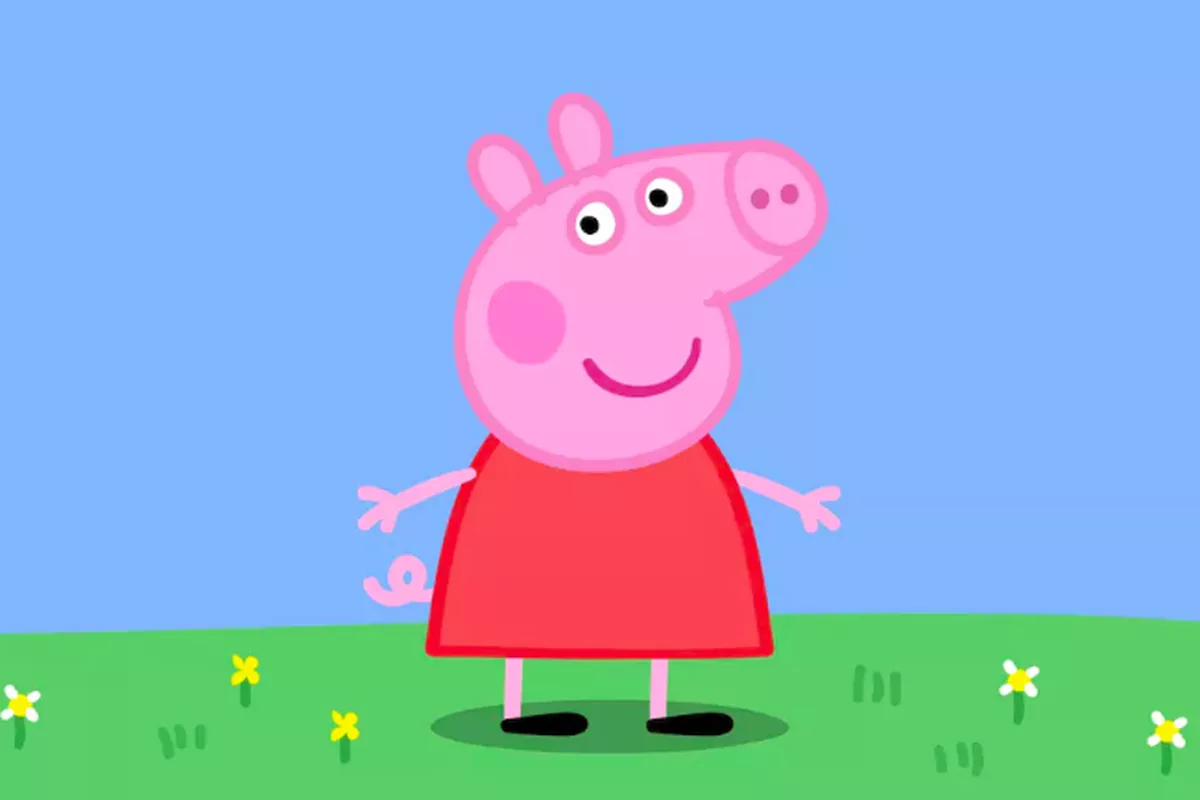 Bonus Coverage: Arrays
Consider accessing elements of A….
Compiles	Bad Deref?		Size (bytes)
int A1[3][5]					Y			N			3*5*4 = 60	
int *A2[3][5]					
int (*A3)[3][5]
int *(A4[3][5])
int (*A5[3])[5]
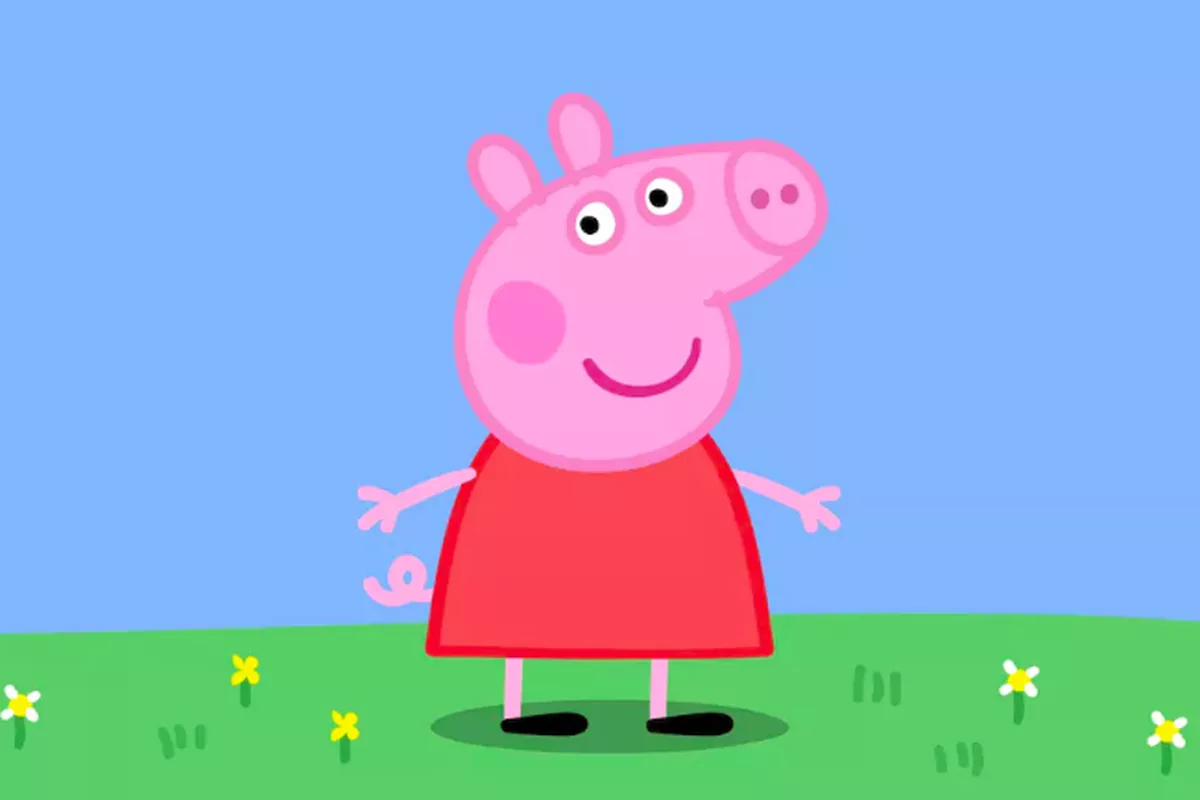 Bonus Coverage: Arrays
Consider accessing elements of A….
Compiles	Bad Deref?		Size (bytes)
int A1[3][5]					Y			N			3*5*(4) = 60	
int *A2[3][5]				Y			N			3*5*(8) = 120
int (*A3)[3][5]
int *(A4[3][5])
int (*A5[3])[5]
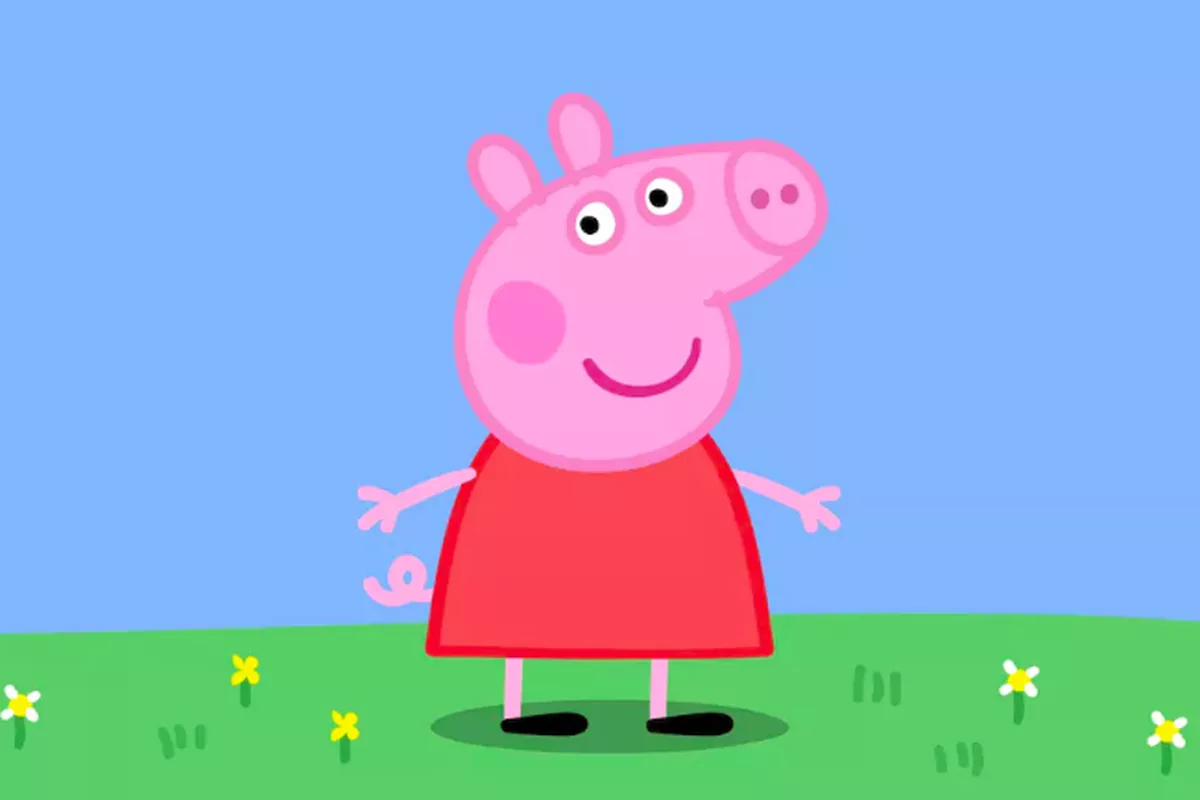 Bonus Coverage: Arrays
Consider accessing elements of A….
Compiles	Bad Deref?		Size (bytes)
int A1[3][5]					Y			N			3*5*(4) = 60	
int *A2[3][5]				Y			N			3*5*(8) = 120
int (*A3)[3][5]				Y			N			1*8 = 8
int *(A4[3][5])
int (*A5[3])[5]
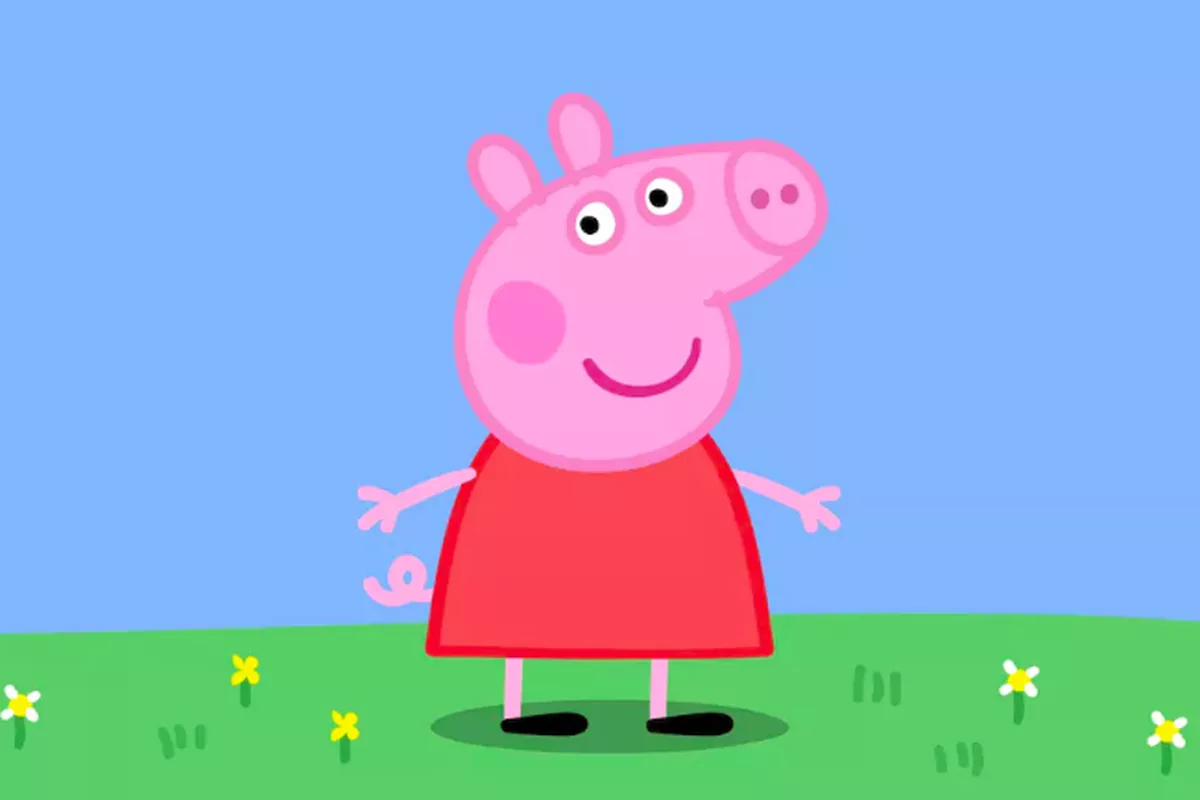 Bonus Coverage: Arrays
Consider accessing elements of A….
Compiles	Bad Deref?		Size (bytes)
int A1[3][5]					Y			N			3*5*(4) = 60	
int *A2[3][5]				Y			N			3*5*(8) = 120
int (*A3)[3][5]				Y			N			1*8 = 8
int *(A4[3][5])				Y			N			3*5*(8) = 120
int (*A5[3])[5]
A4 is a pointer to a 3x5 (int *) element array
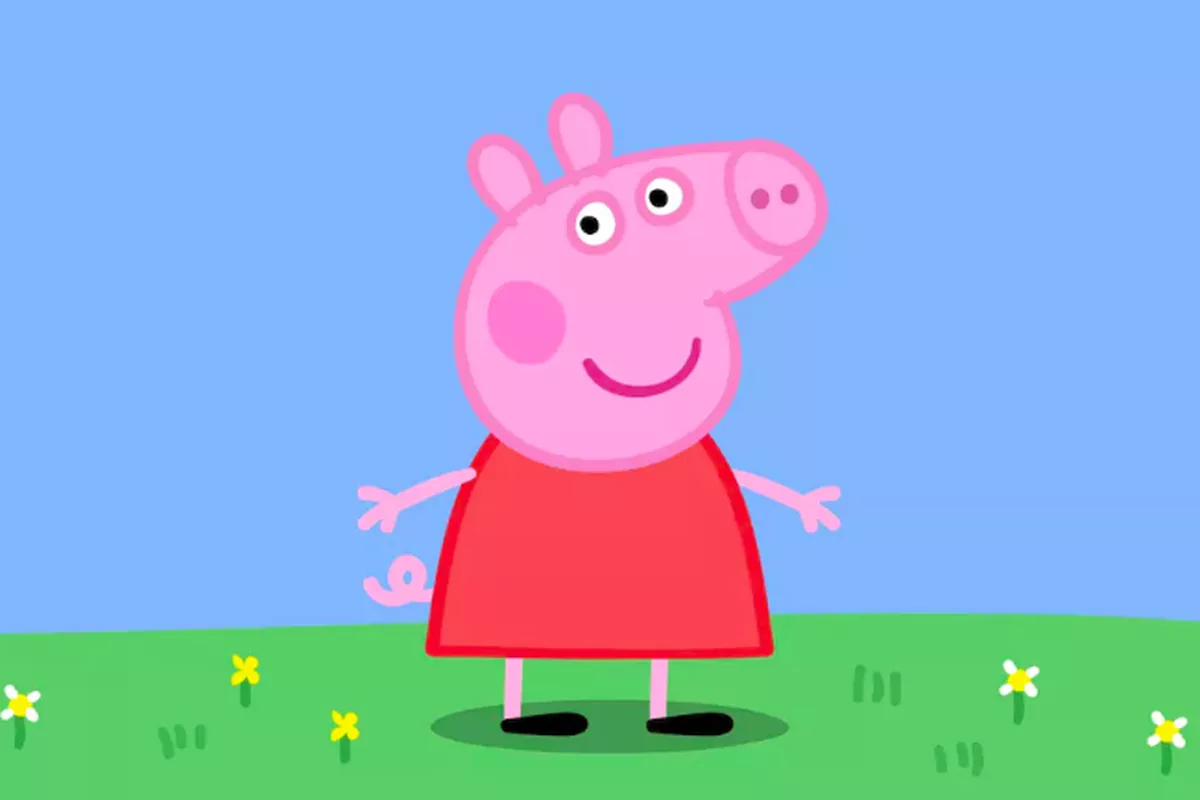 Bonus Coverage: Arrays
Consider accessing elements of A….
Compiles	Bad Deref?		Size (bytes)
int A1[3][5]					Y			N			3*5*(4) = 60	
int *A2[3][5]				Y			N			3*5*(8) = 120
int (*A3)[3][5]				Y			N			1*8 = 8
int *(A4[3][5])				Y			N			3*5*(8) = 120
int (*A5[3])[5]				Y			N			3*8 = 24
A5 is an array of 3 elements of type (int *)
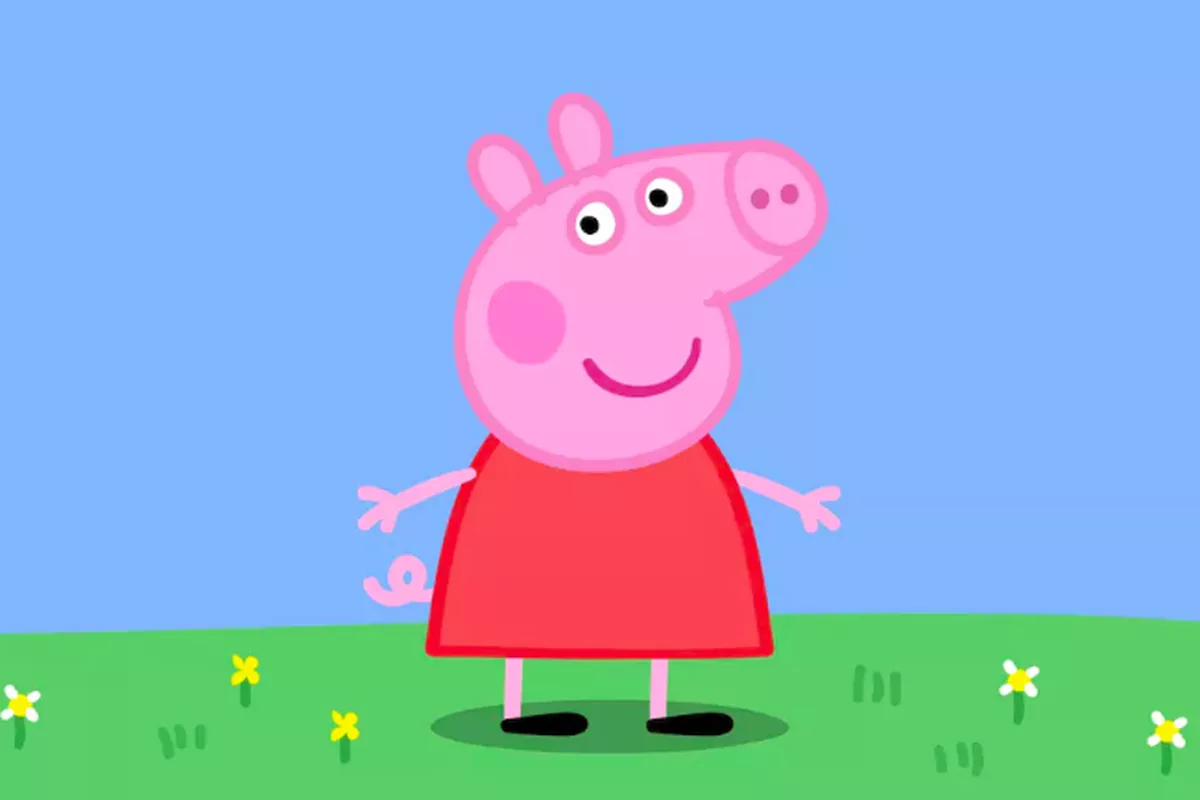 Bonus Coverage: Arrays
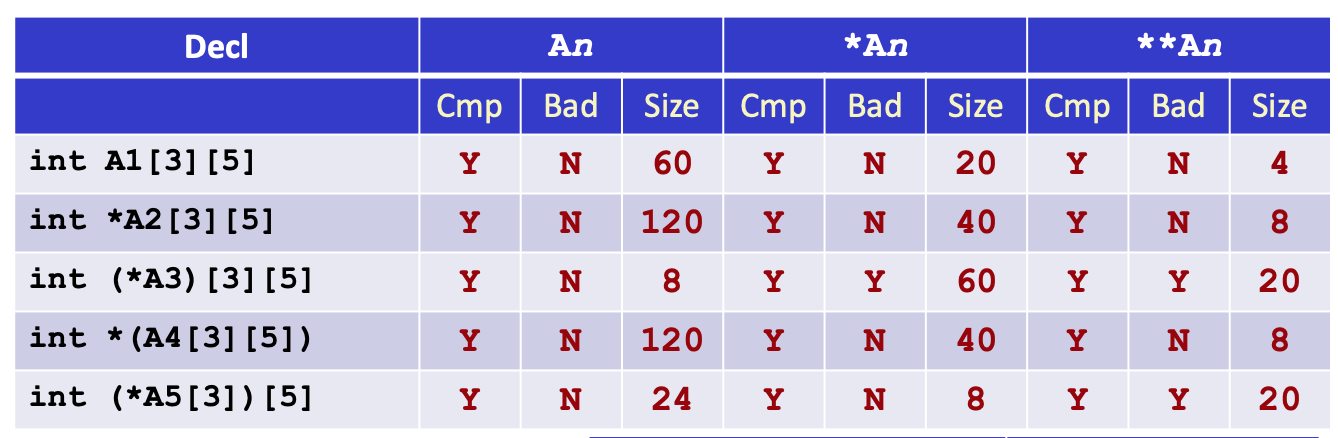 ex.,		A3: 		pointer to a 3x5 int array
      *A3: 		3x5 int array (3 * 5 elements * each 4 bytes = 60)
    **A3: 		BAD, but means stepping inside one of 3 “rows” c
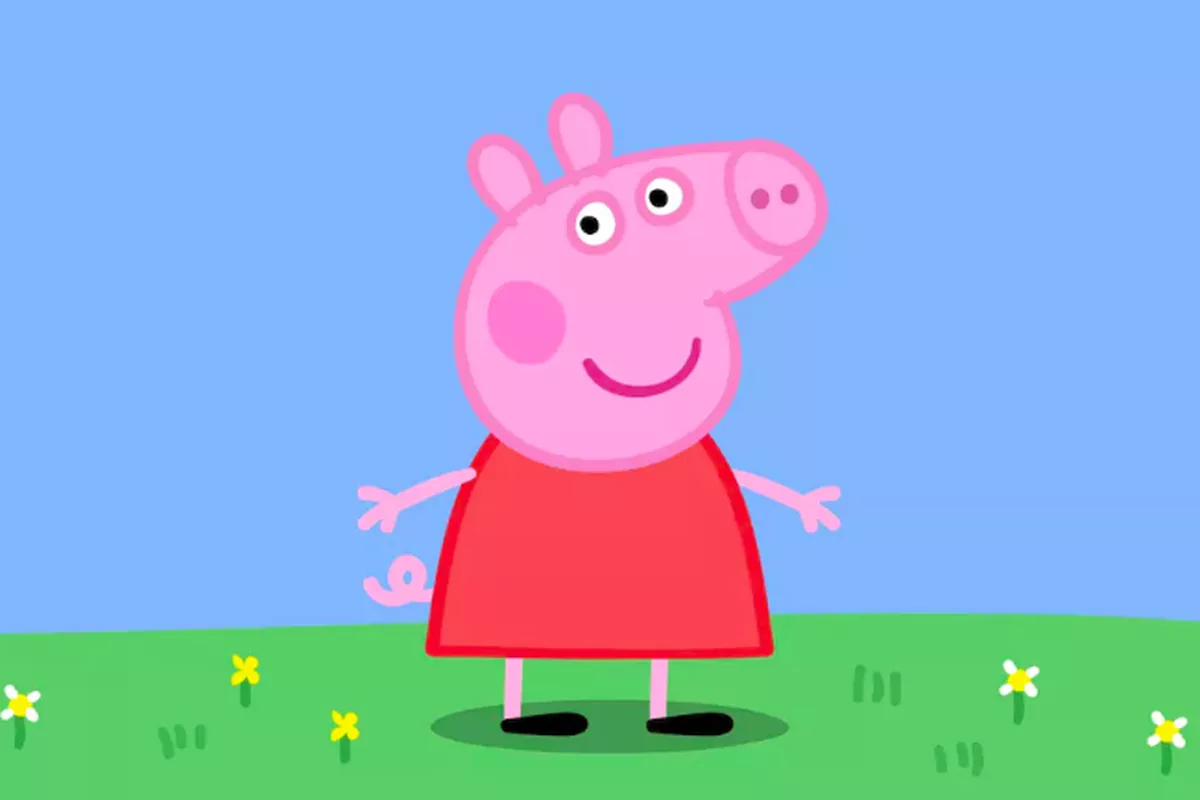 Bonus Coverage: Arrays
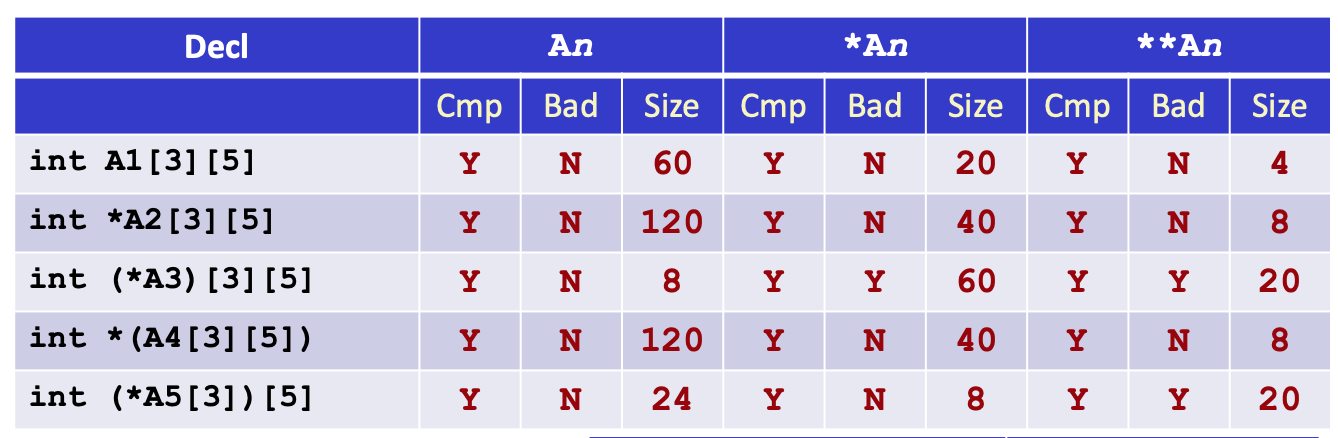 ex., 	  A5: 		array of 3 (int *) pointers
 *A5: 		1 (int *) pointer, points to an array of 5 ints
**A5: 		BAD, means accessing 5 individual ints of the pointer 
(stepping inside “row”)
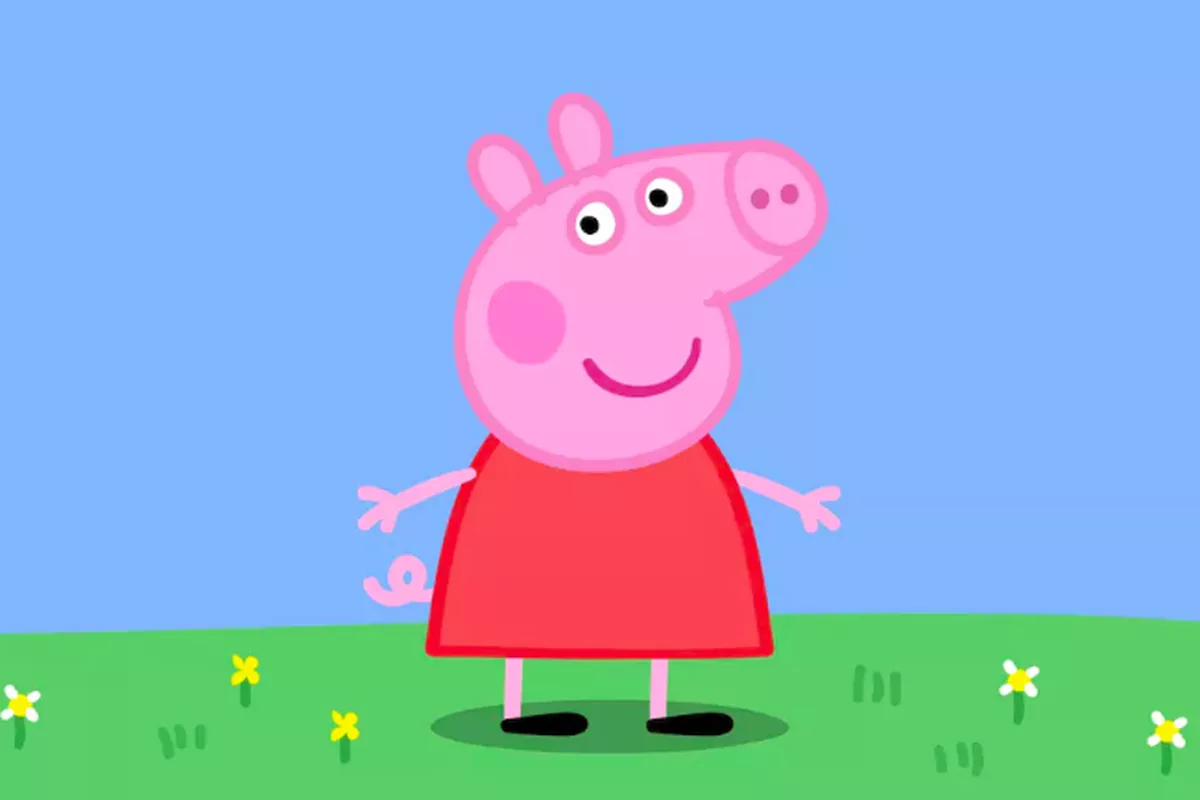 Bonus Coverage: Arrays
Sample assembly-type questions
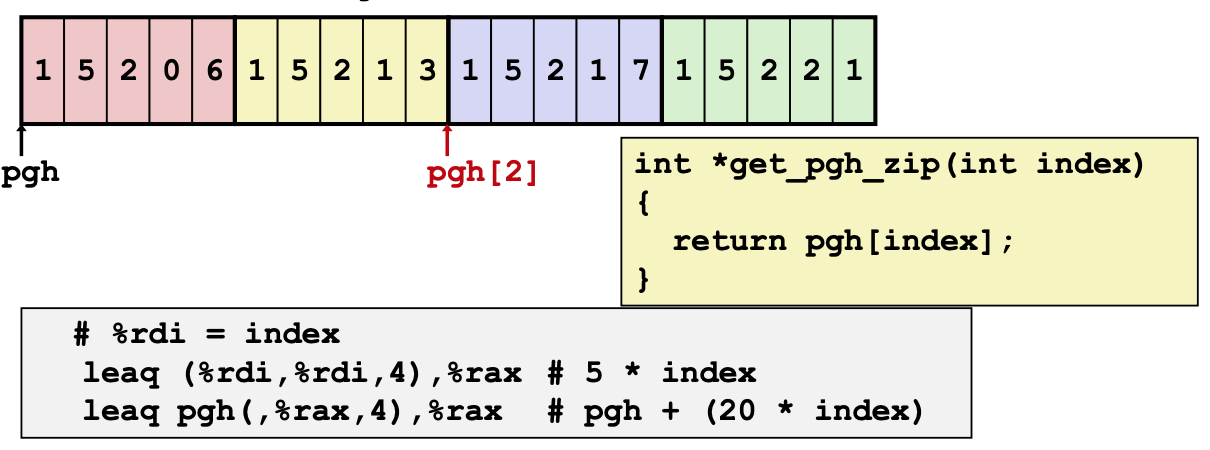 Bonus Coverage: Arrays
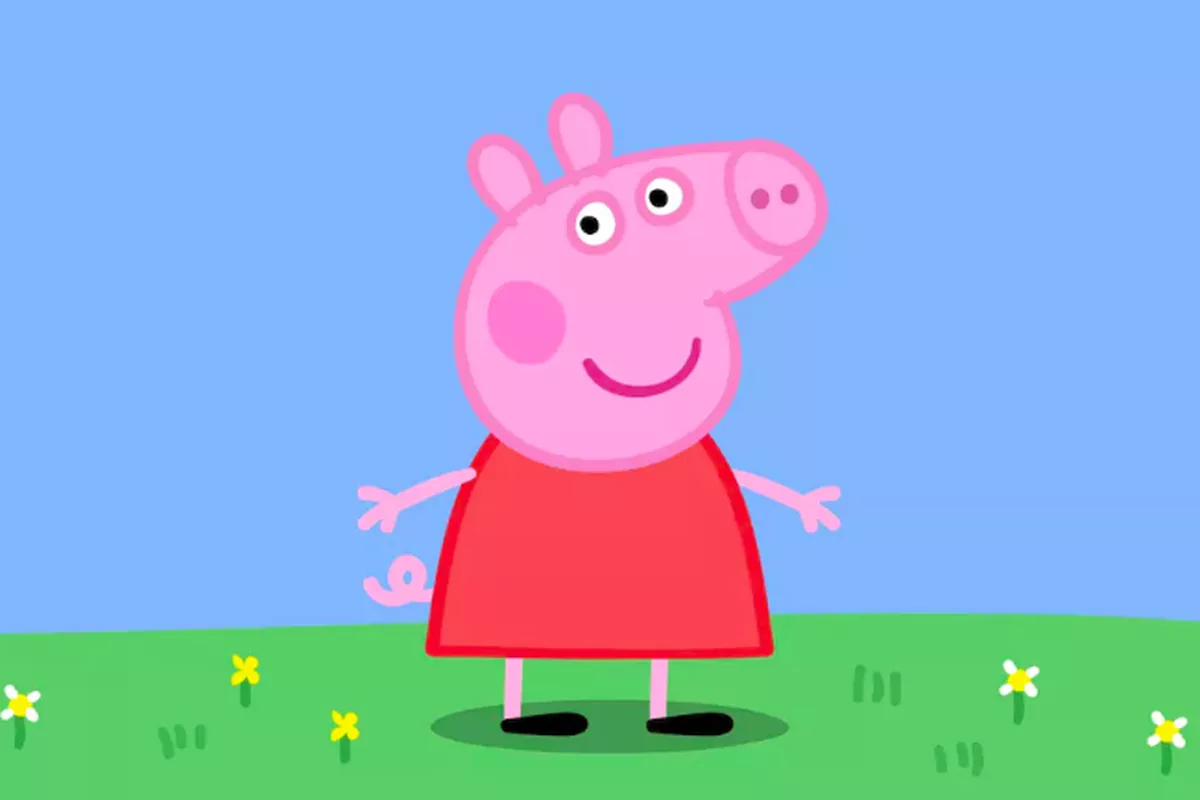 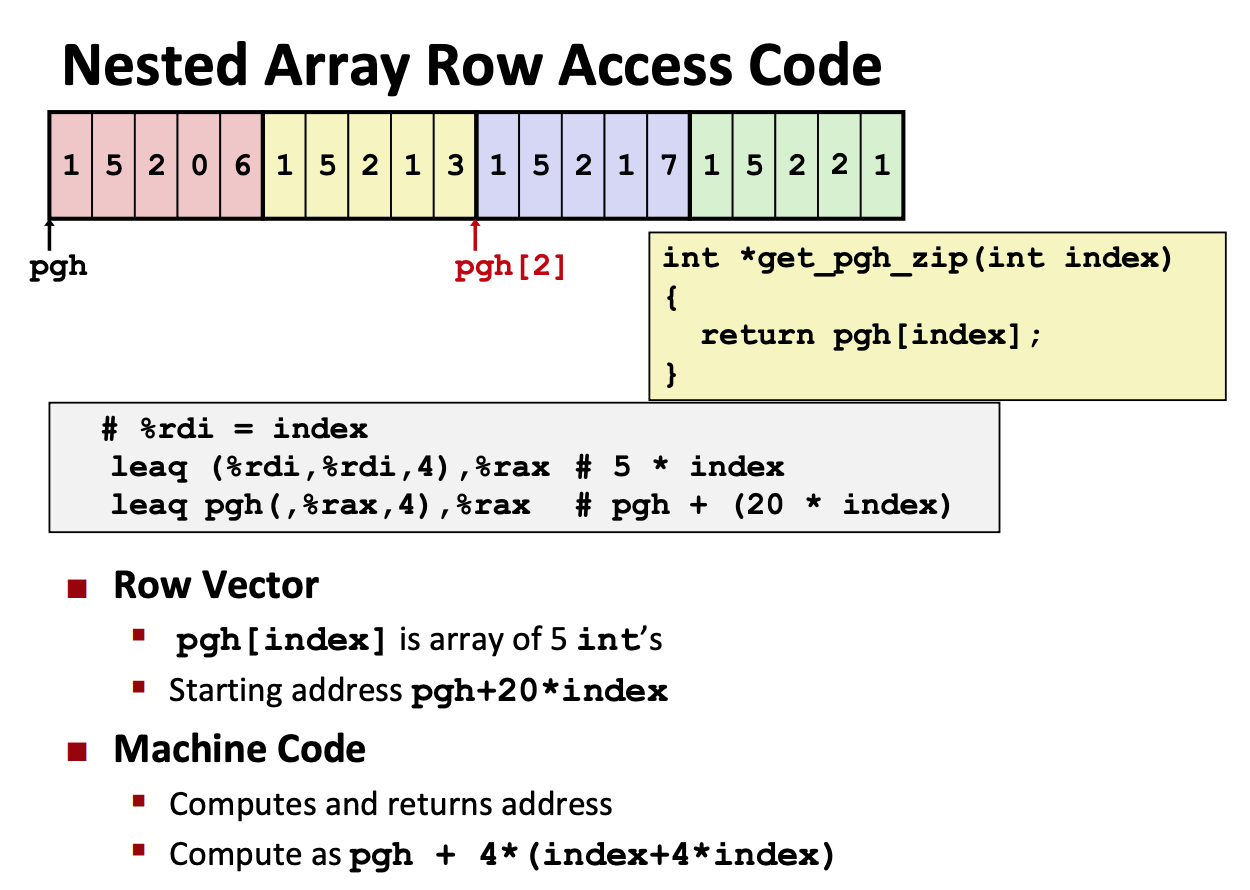 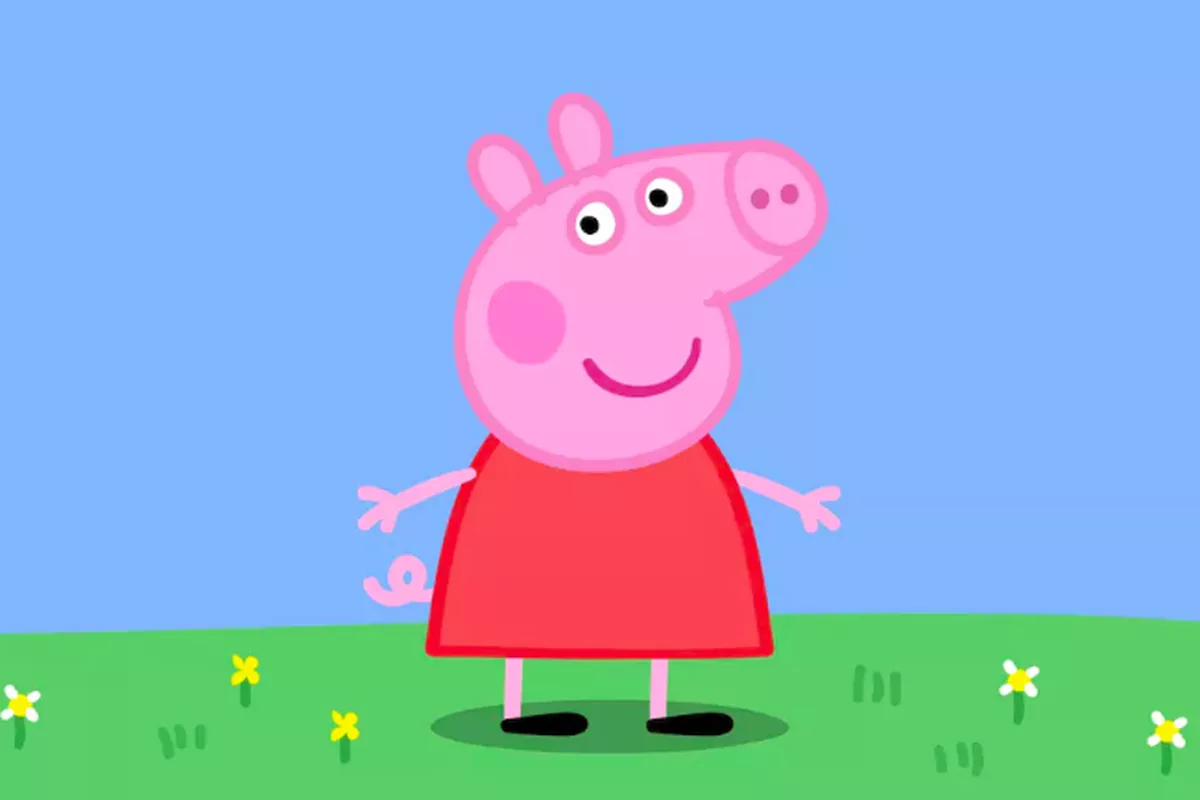 Bonus Coverage: Arrays
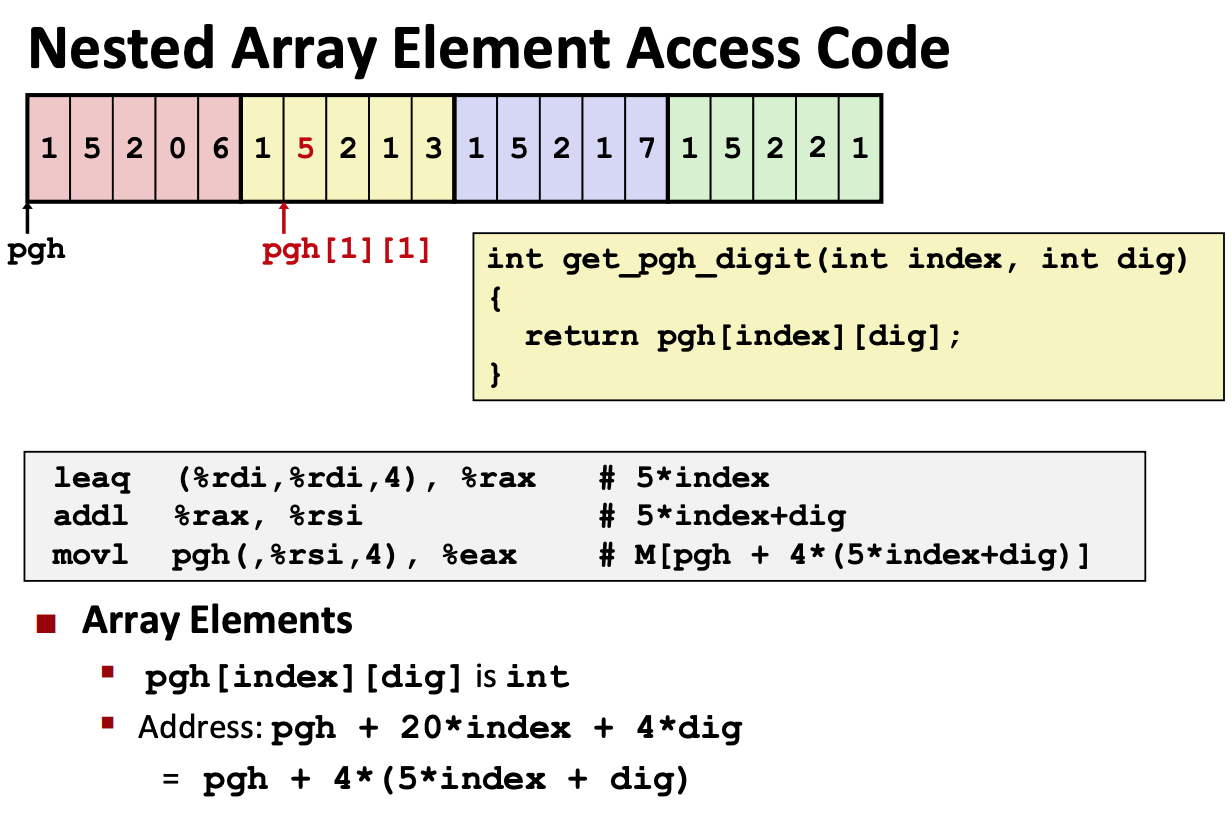 Bonus! Another Cache problem
Consider you have the following cache:
64-byte capacity
Directly mapped
You have an 8-bit address space
Bonus!
How many tag bits are there in the cache?
Do we know how many set bits there are? What about offset bits?
If we have a 64-byte direct-mapped cache, we know the number of s + b bits there are total!
Then t + s + b = 8 → t = 8 - (s + b)
Thus, we have _________
26 = 64
2 tag bits!
Bonus!
Fill in the following table, indicating the set number based on the hit/miss pattern.
By the power of 
guess and check
tracing through, 
identify which 
partition of s + b 
bits matches the 
H/M pattern.
Bonus!
Fill in the following table, indicating the set number based on the hit/miss pattern.
By the power of 
guess and check
tracing through, 
identify which 
partition of s + b 
bits matches the 
H/M pattern.
Bonus!
Fill in the following table, indicating the set number based on the hit/miss pattern.
By the power of 
guess and check
tracing through, 
identify which 
partition of s + b 
bits matches the 
H/M pattern.
Bonus!
Fill in the following table, indicating the set number based on the hit/miss pattern.
By the power of 
guess and check
tracing through, 
identify which 
partition of s + b 
bits matches the 
H/M pattern.
Bonus!
How many sets are there? 2 bits → 4 sets
How big is each cache line? 4 bits → 16 bytes
In summary...
Read the write-up textbook!
Also read the write-up lecture slides!
Midterm covers CS:APP Ch. 1-3, 6
Ask questions on Piazza! For the midterm, make them public and specific if from the practice server!
G~O~O~D~~L~U~C~K (also go Knicks)